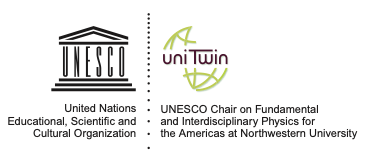 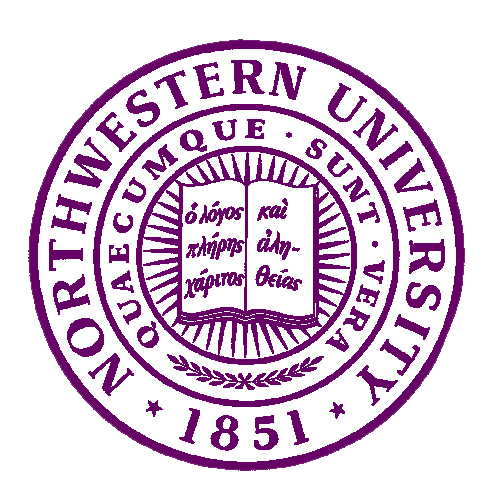 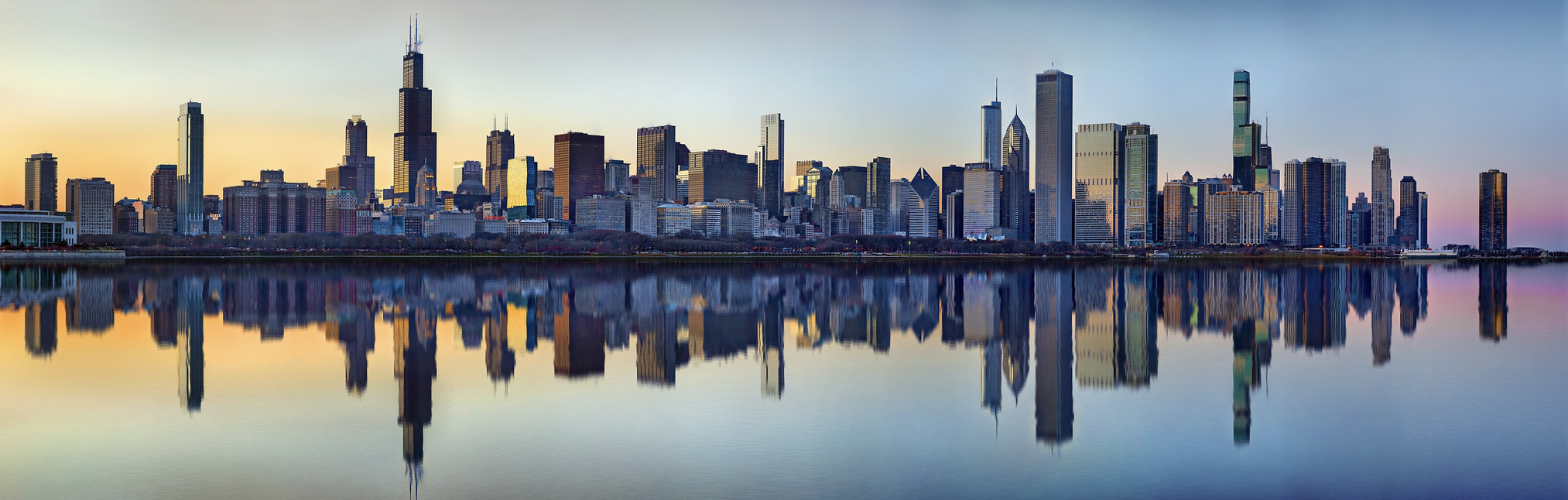 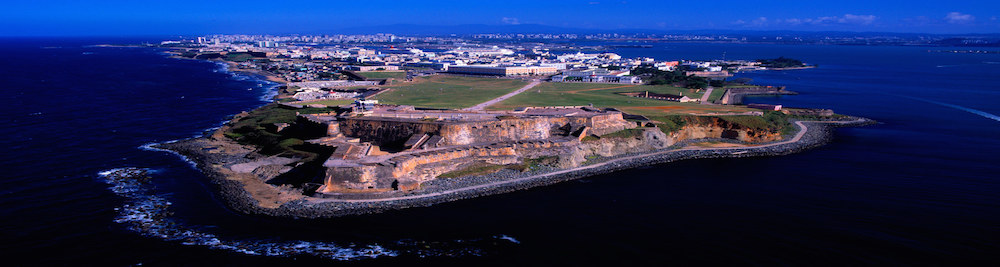 SILAFAE 2024
Mayda Velasco -- Electroweak 
Physics @ the LHC
Electroweak physics, then & Now...
Significant       progress, basic drivers continue to be the same
Fermi proposed 1st theory of  weak interaction:  b-decay explained by a 4-point interaction, involving a force with no range
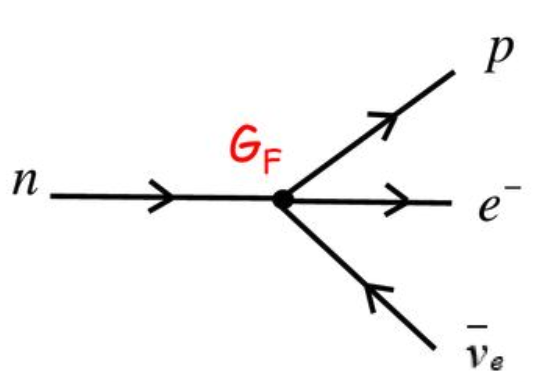 Wu et al confirmed the "law of conservation of parity" is invalid for   b-decay
E F T
1960s
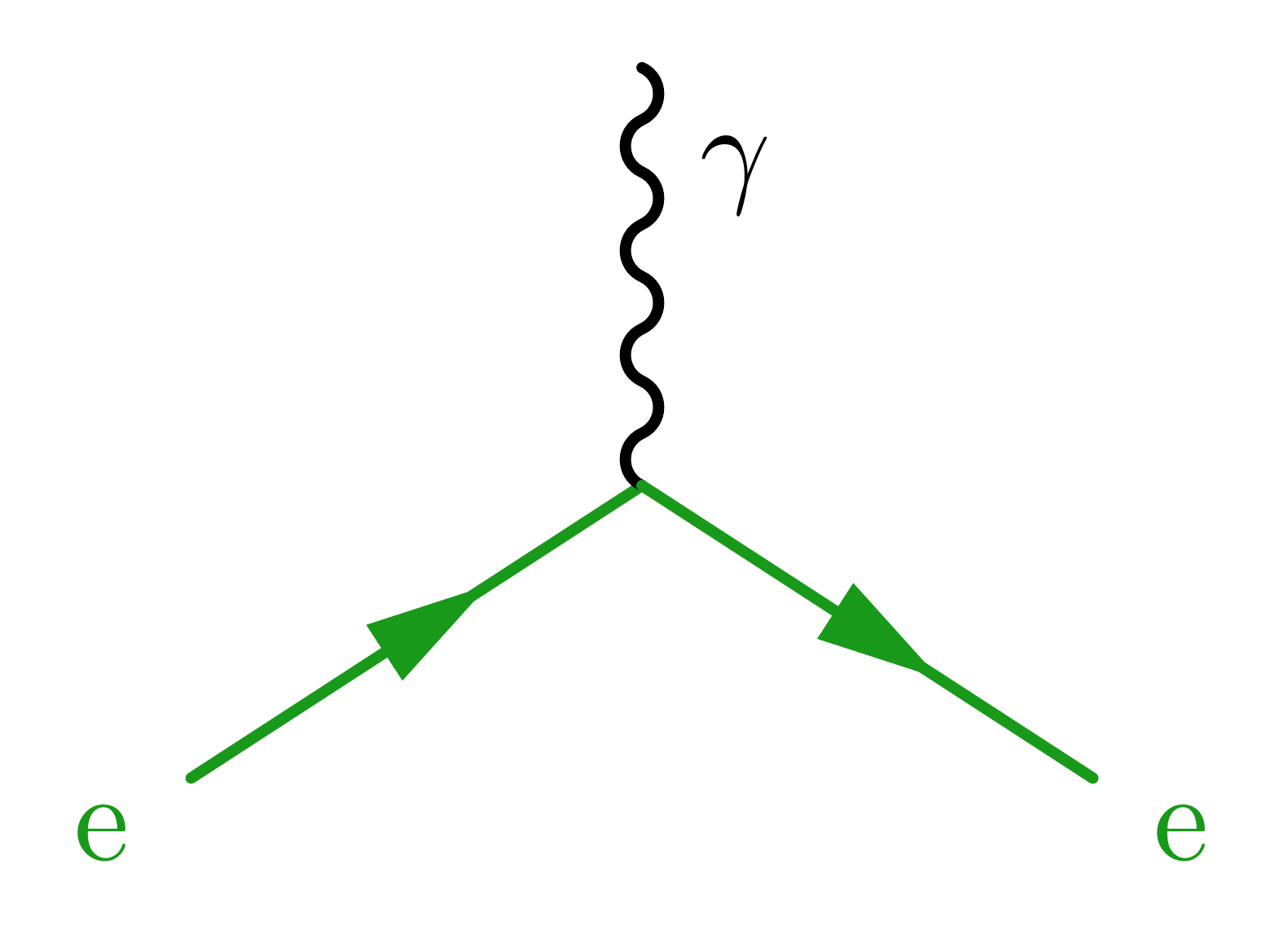 1950s
g - 2
B-Field
1957
1933
Glashow, Salam & Weinberg unified the electromagnetic force and the weak interaction.    What we call  the ELECTROWEAK FORCE.
Yang &  Lee suggested  handedness of spins of particles in weak interaction violates conservation laws
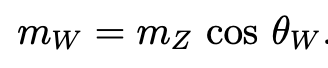 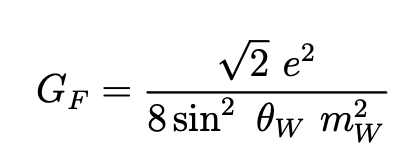 11/6/2024
2
Motivation for Precision Electroweak @ the LHC
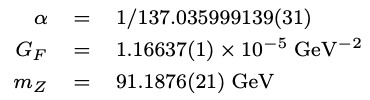 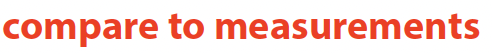 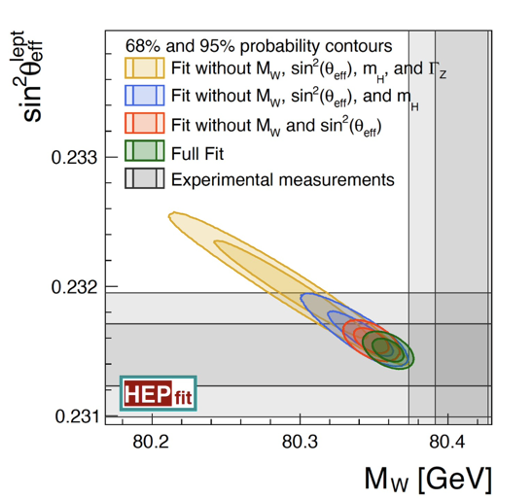 Test self-consistency of Standard M.
Electroweak sector is over-constrained
Identify tensions between direct & indirect measurements
Deviations may be due to new physics
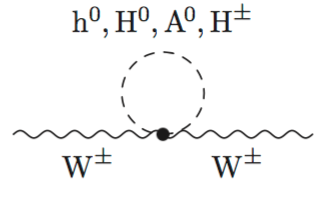 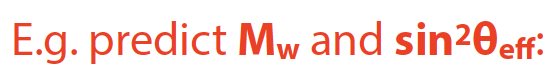 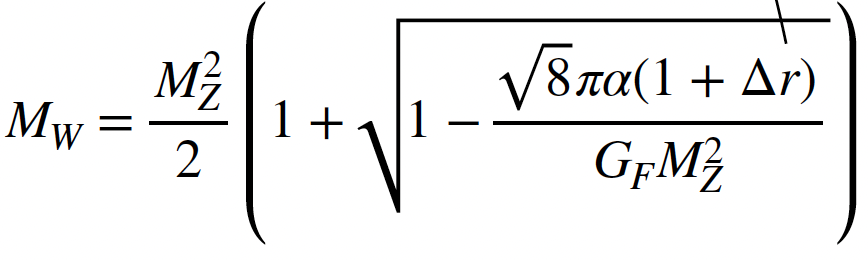 11/6/2024
3
only Discussing2024 Competitive or unique results
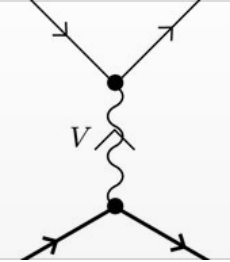 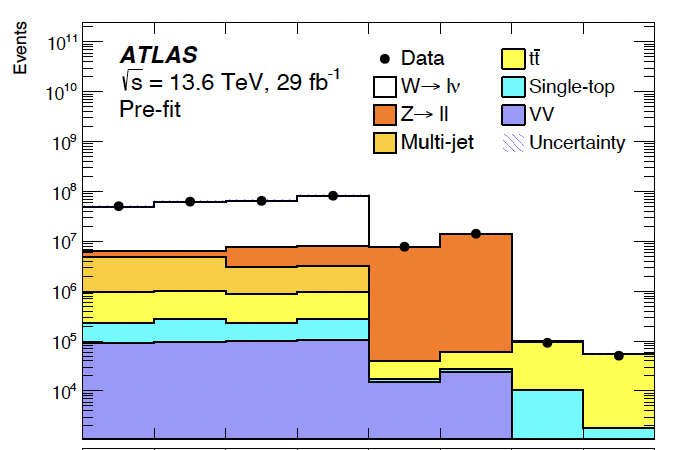 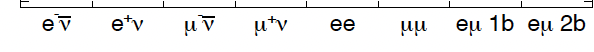 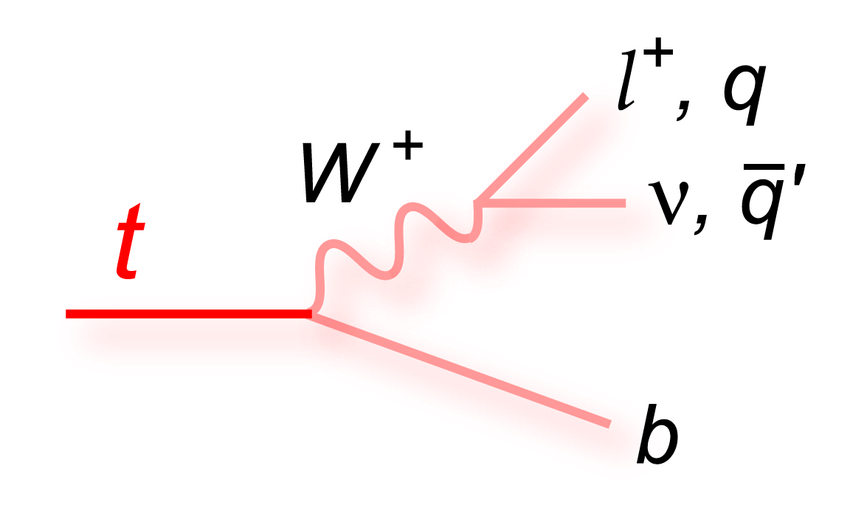 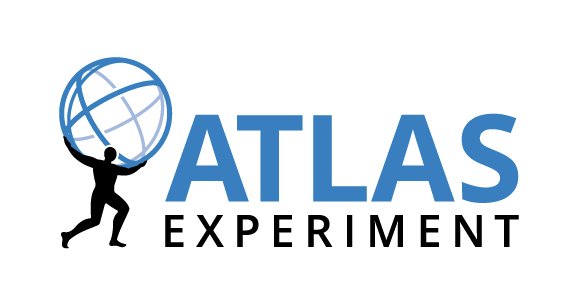 cds.cern.ch:2903866
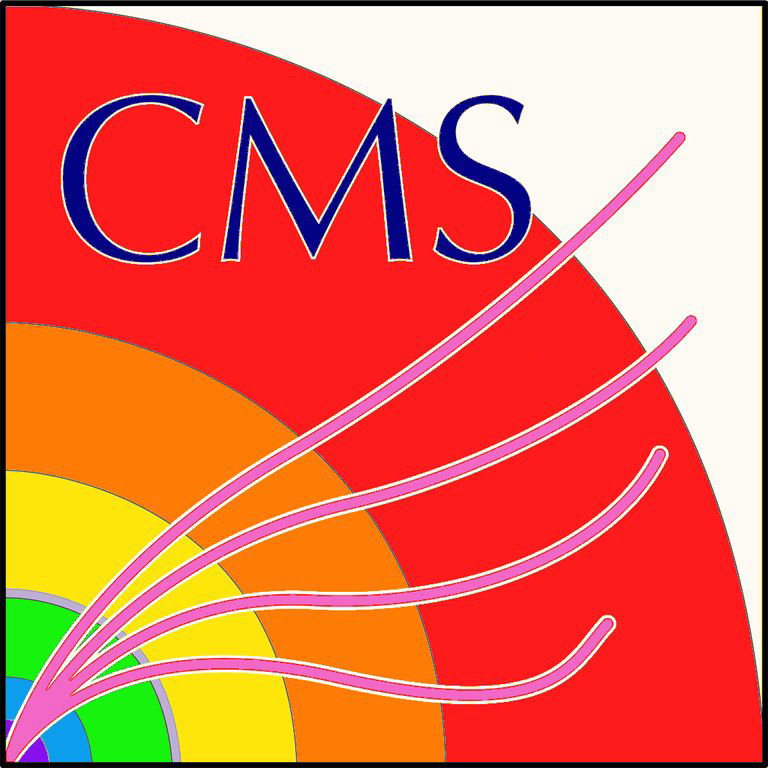 arxiv.org: 2405.18661
4
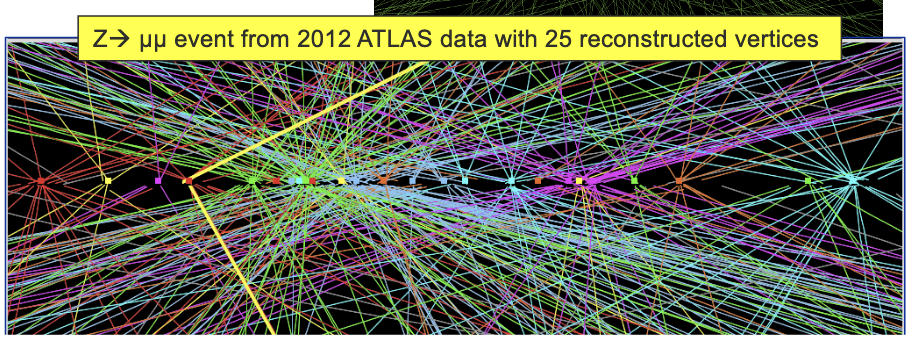 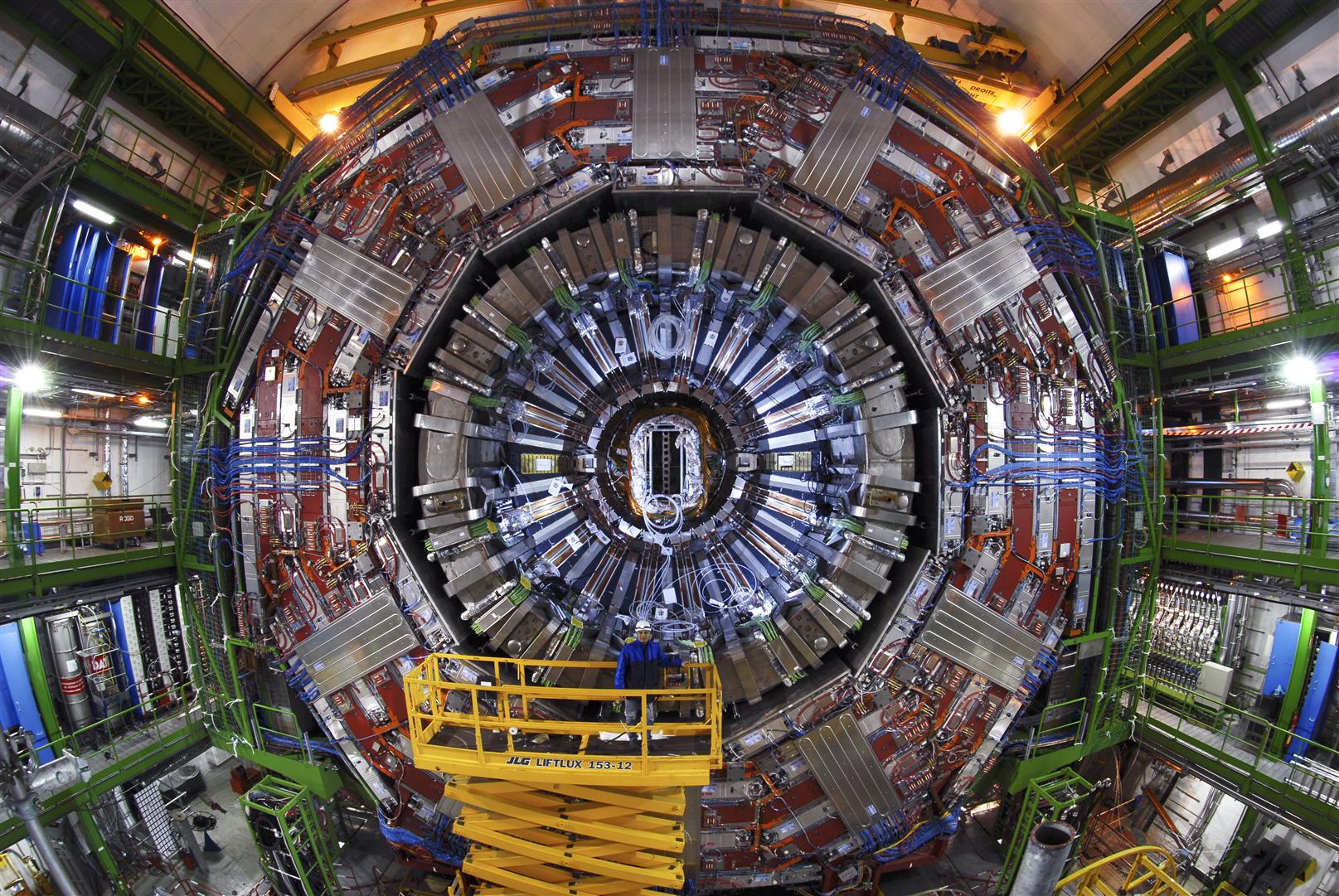 CMS
Transverse 
View
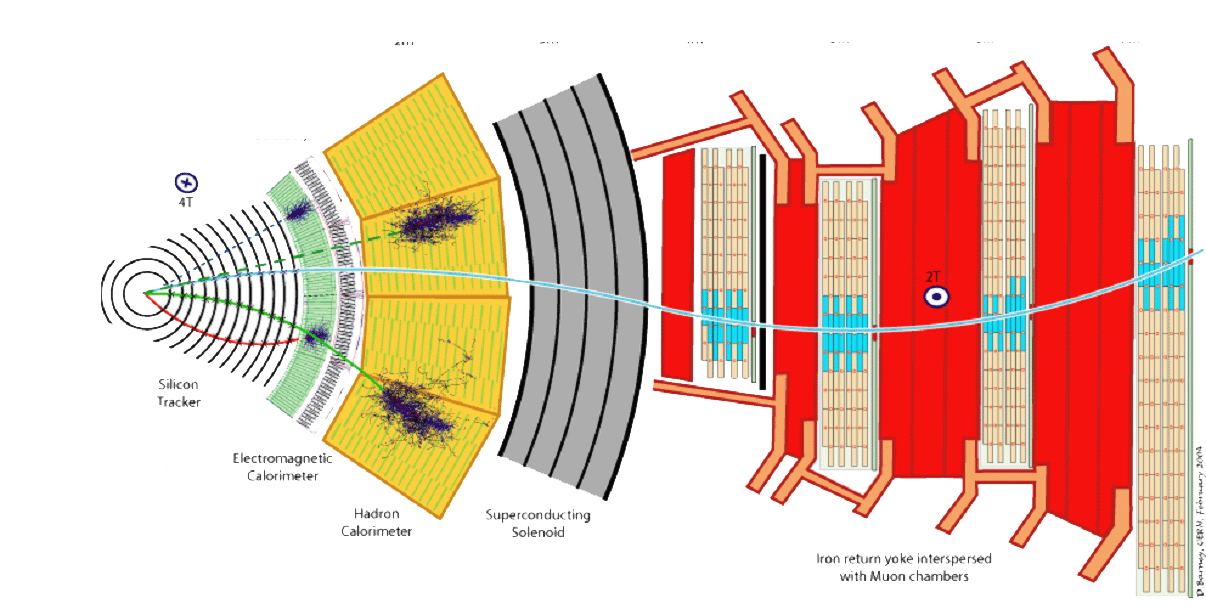 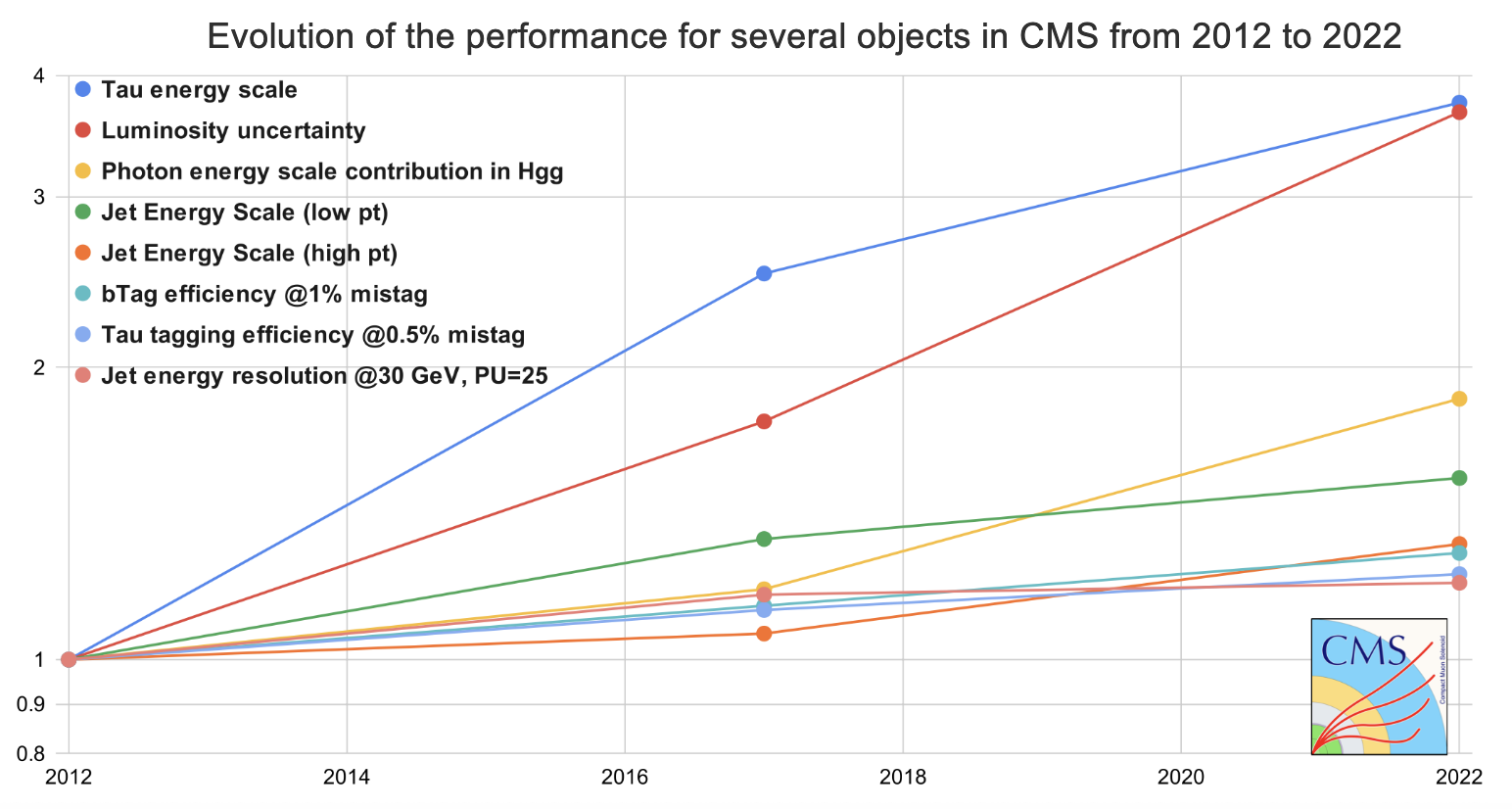 LHC collisions: kinematics
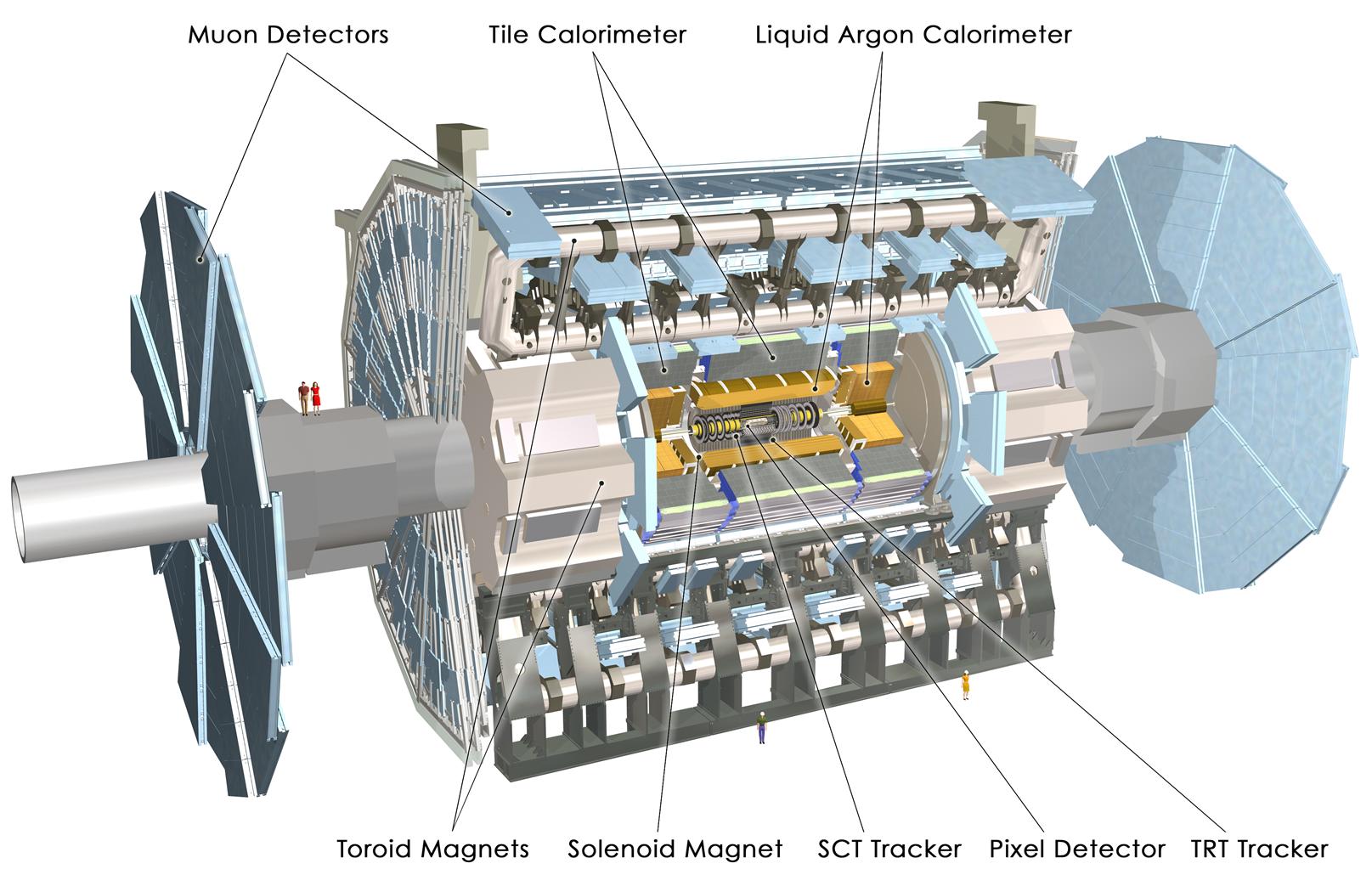 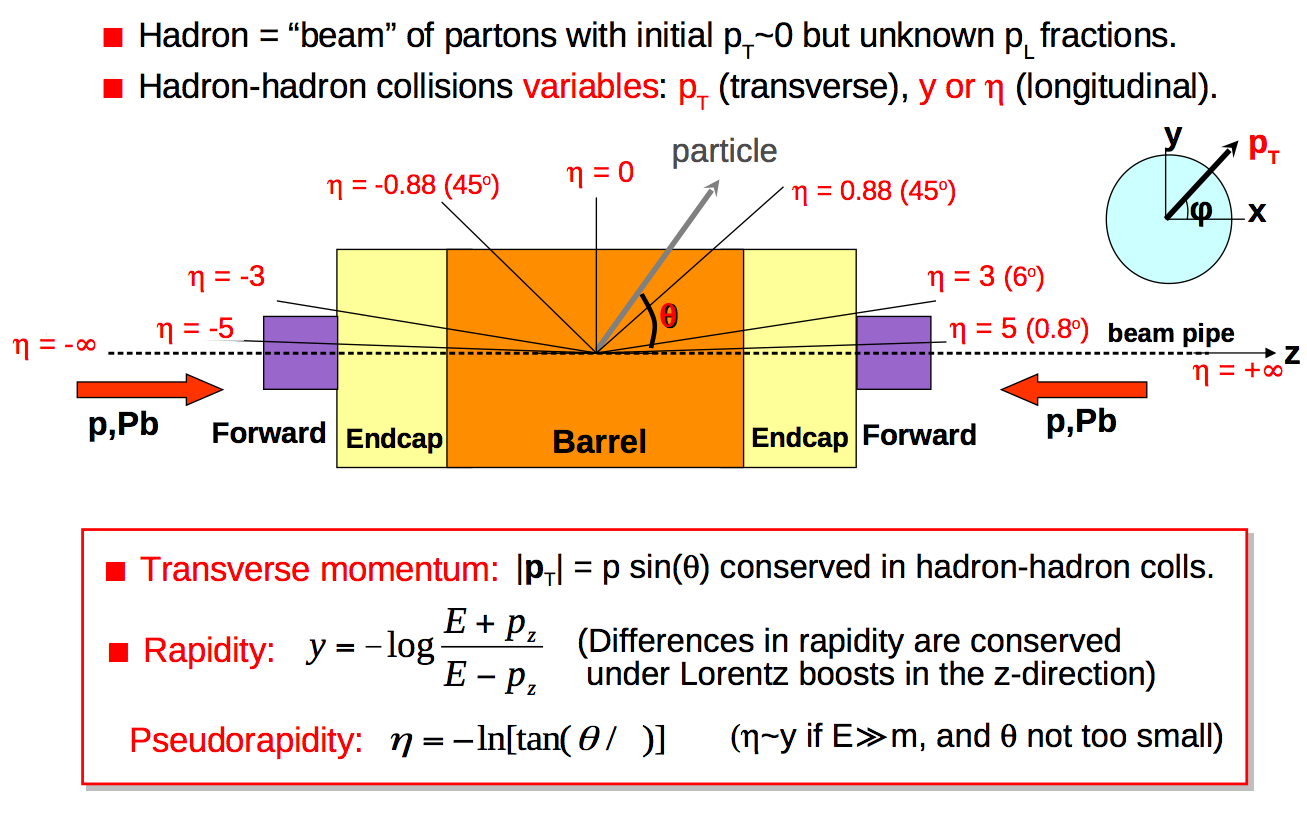 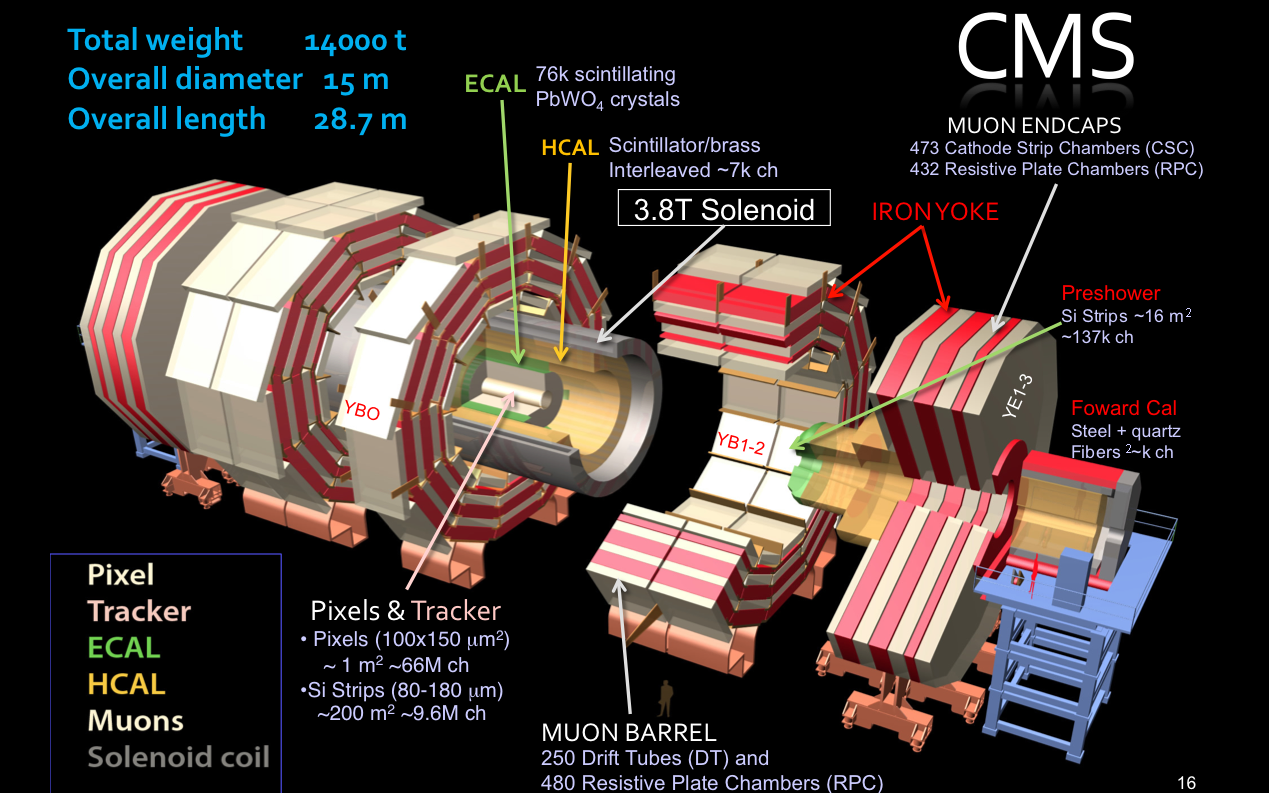 2
6
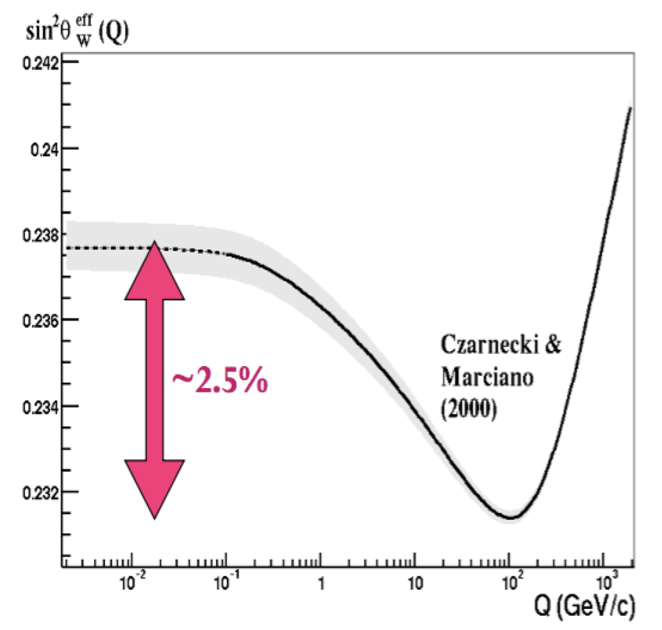 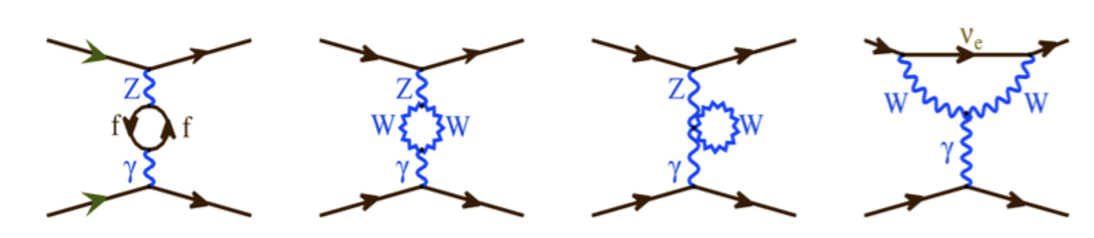 7
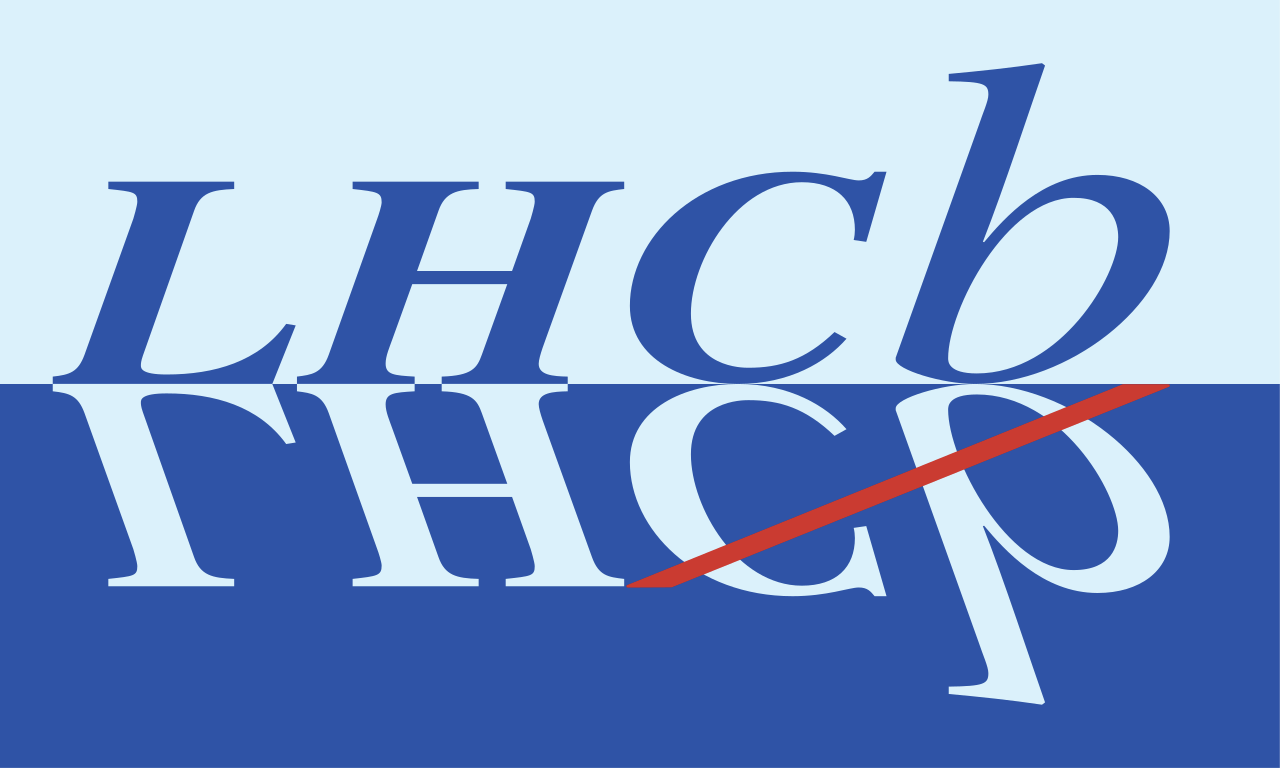 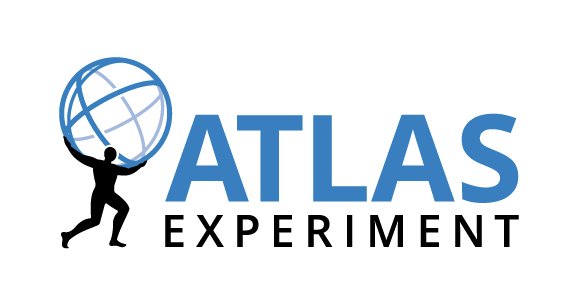 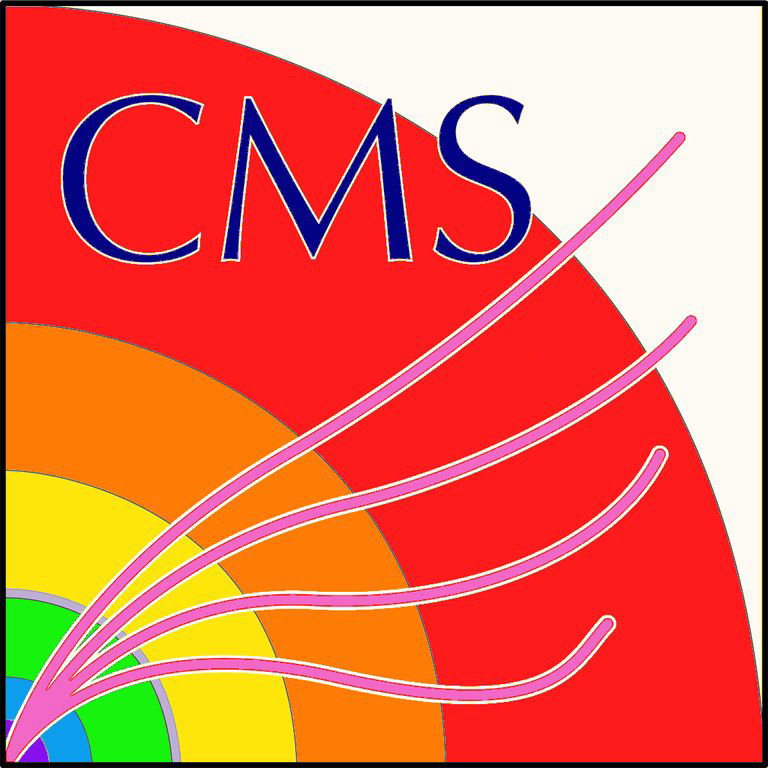 Z’s on-shell
From Drell-Yan production of e+e- & m+m-
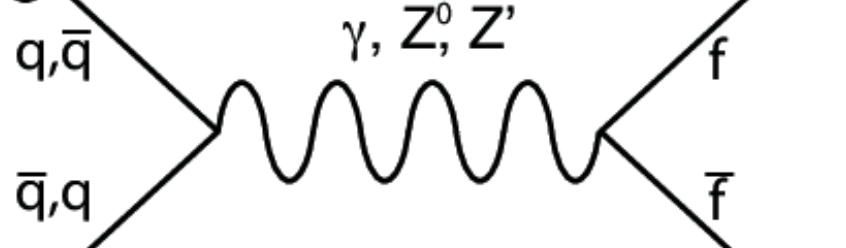 Photon-fermion:
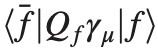 8
Z0-fermion:
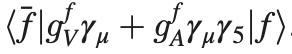 Vector and Axial components of the Z0 couplings strength:
The coupling factor has an enhanced sensitivity to sin2θW at the lepton-Z0 vertex: for  sin2θW ~ 0.23 a 1% variation : 
changes lepton factor ( containing Ql ) by about 8%
changes quark factor ( containing Qq ) by about 1.5%           ( 0.4%) for the u ( d or s ) quark.
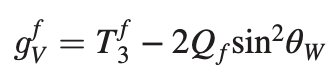 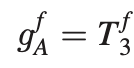 where “ T ” is  ½ (- ½) for + (-) charged fermions
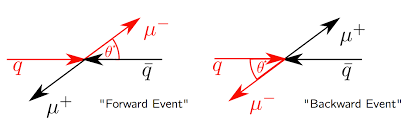 2
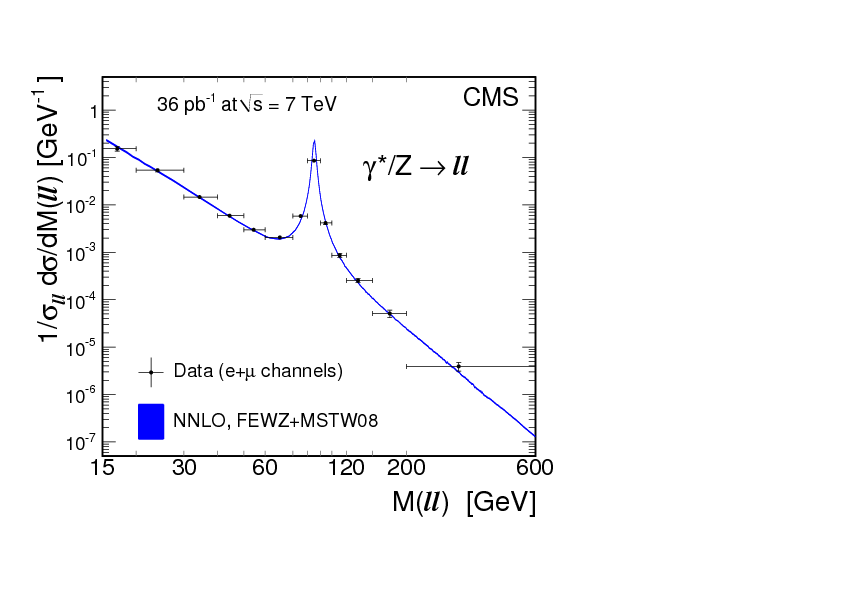 g
2
g
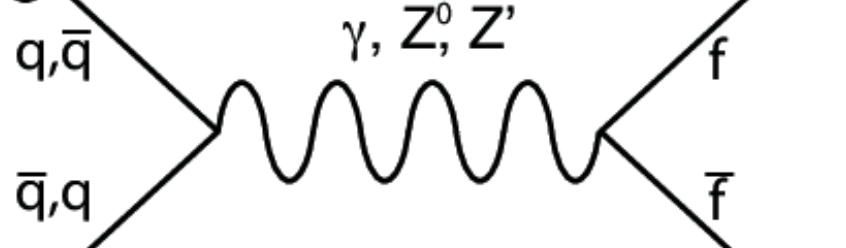 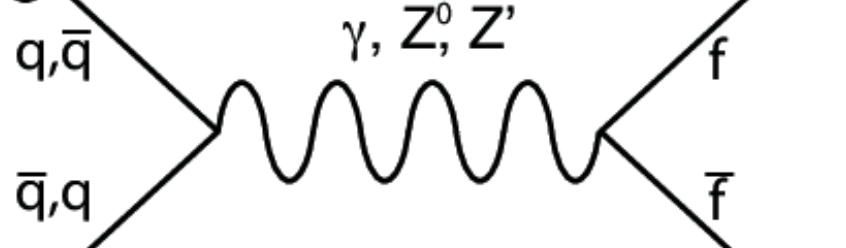 2
Z0
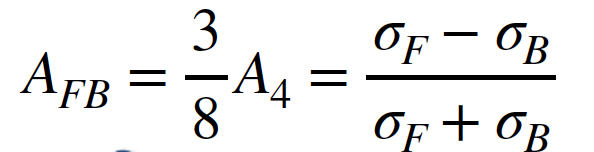 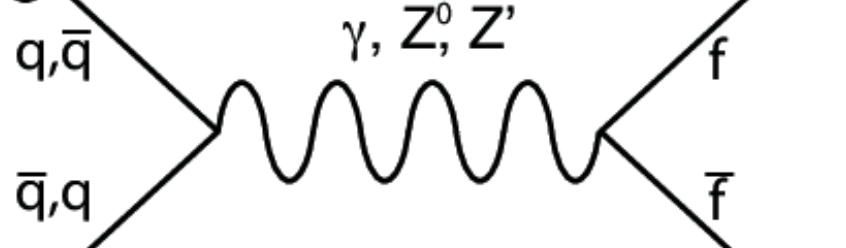 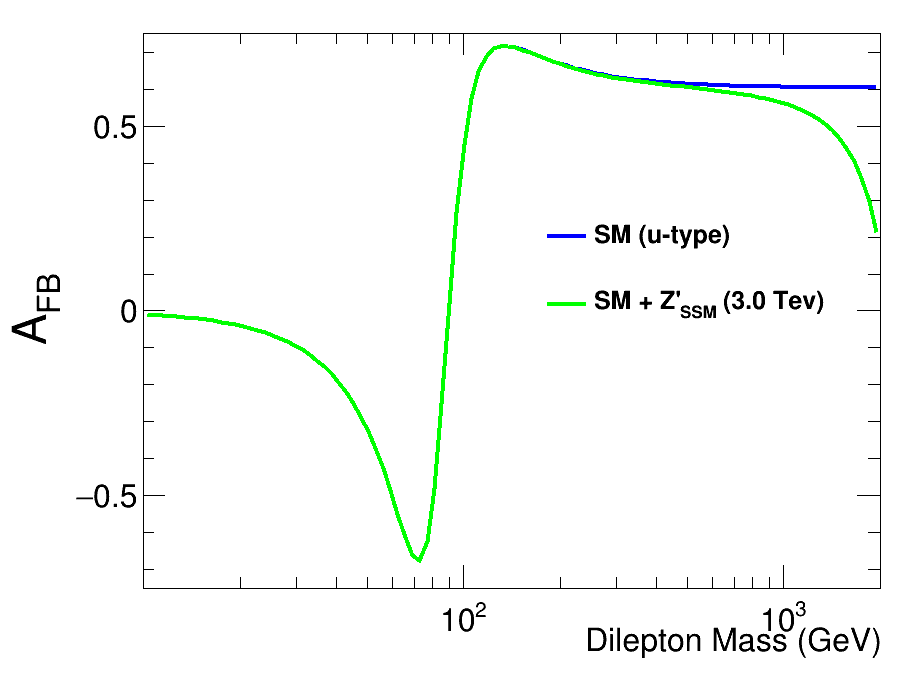 2
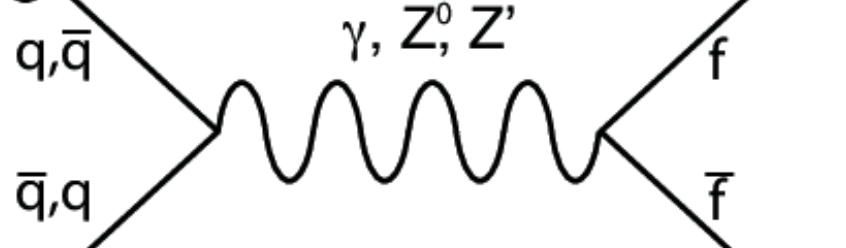 Z0
11/6/2024
9
A4 : Parity violating coefficient of polarization components of the D.Y. Cross sections
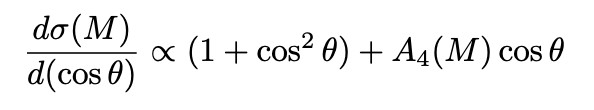 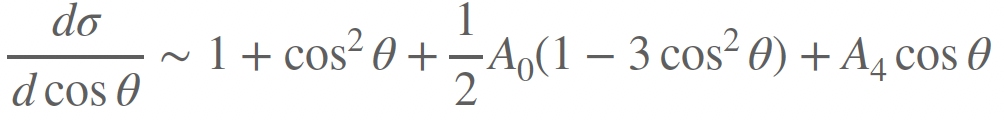 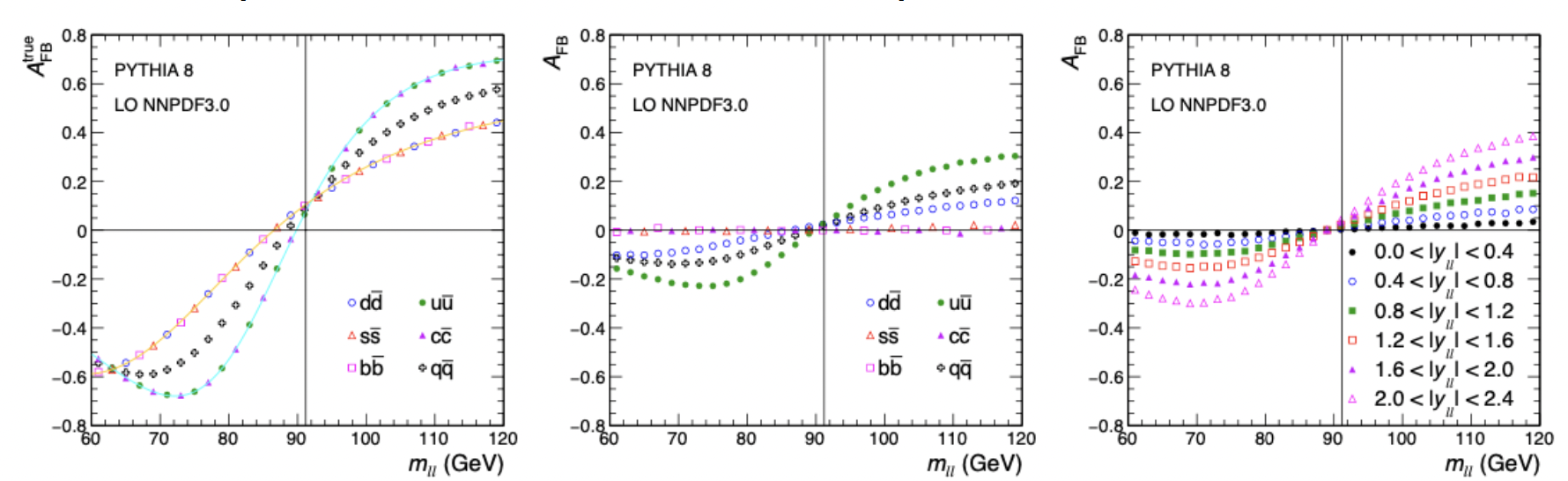 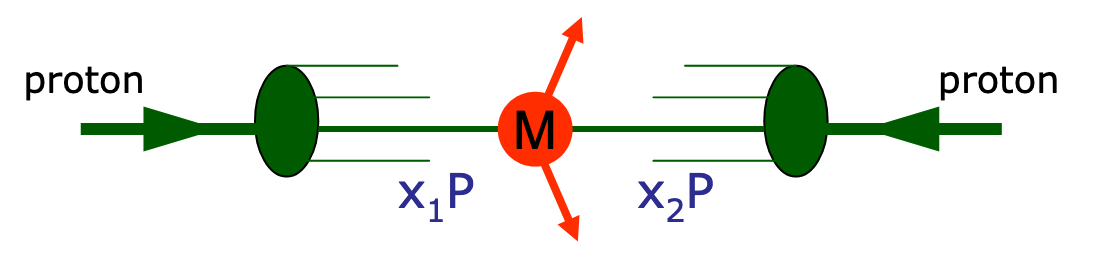 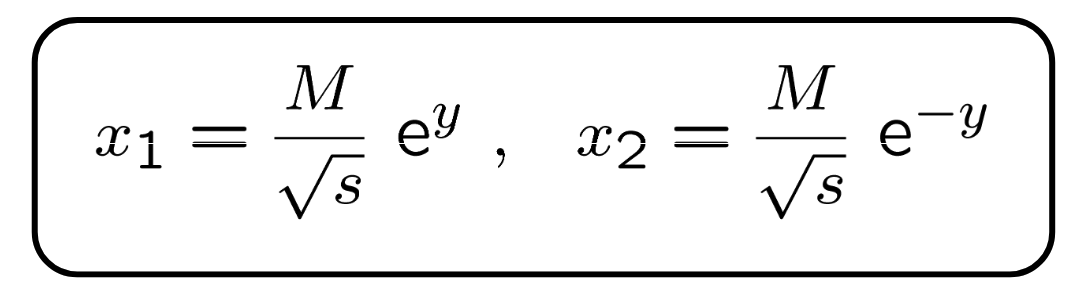 11/6/2024
10
large uncertainty… due to Parton Distribution Functions of the proton
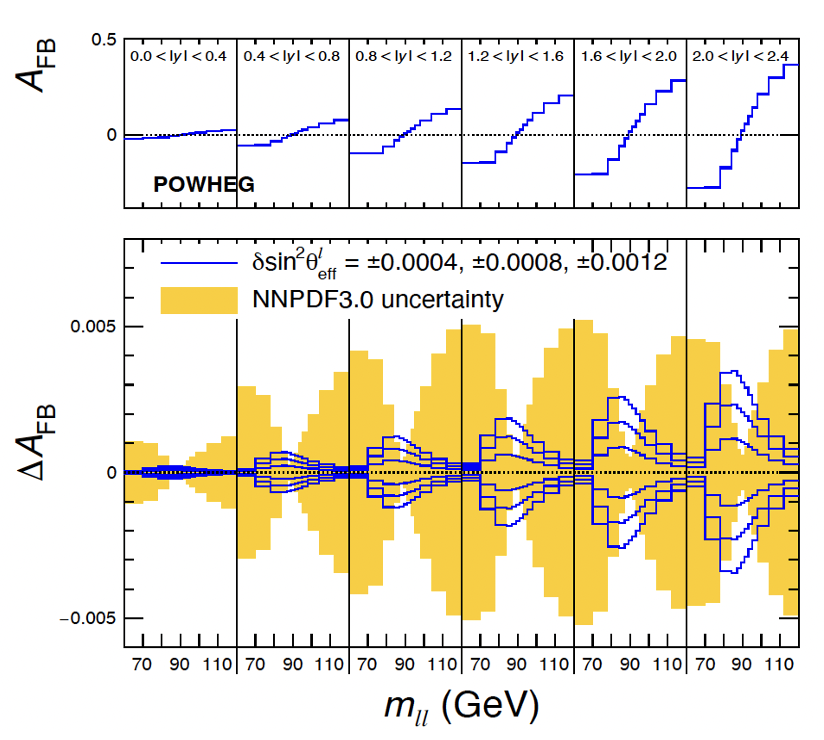 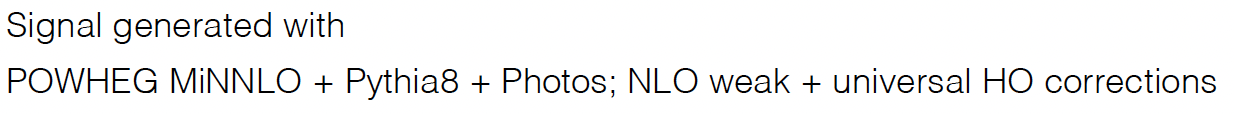 11
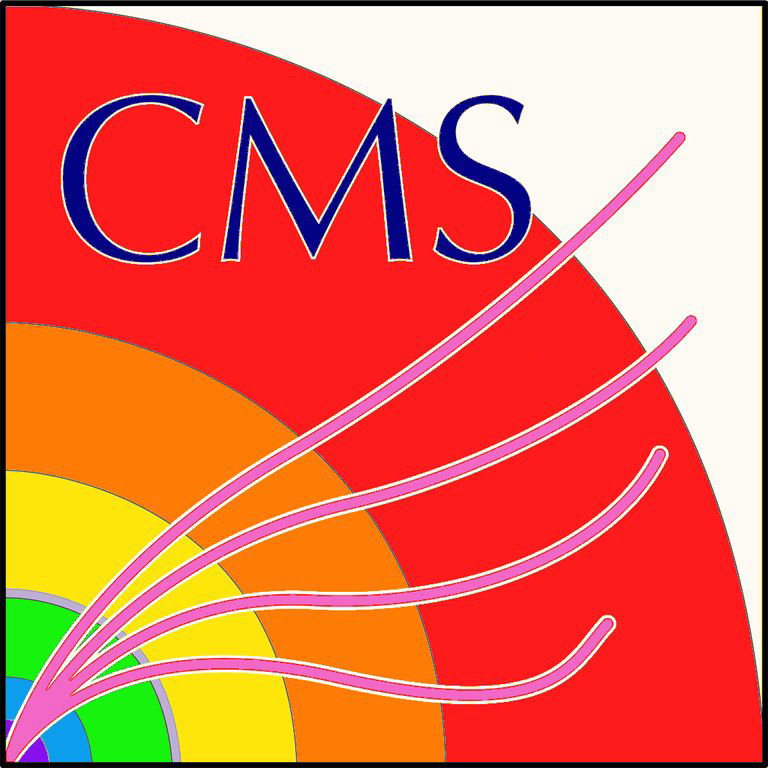 y=0
CMS… measured via Z/𝛾*→l+l-
From AFB (same as Run 1) weighted by y & cosθ
    → cancellation of acceptance and efficiencies
Fit A4 coefficient (New) while unfolding differential distributions as a function of Mll & y
    → smaller theory and PDF uncertainties
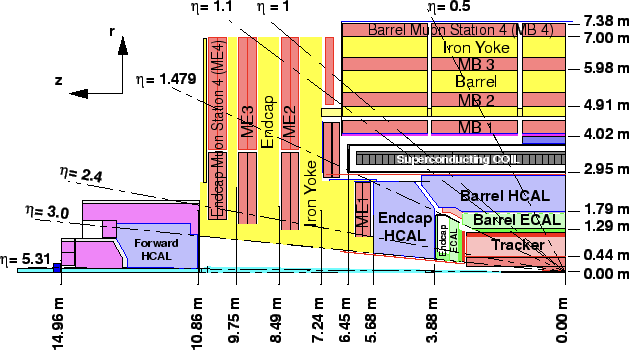 y~4.3
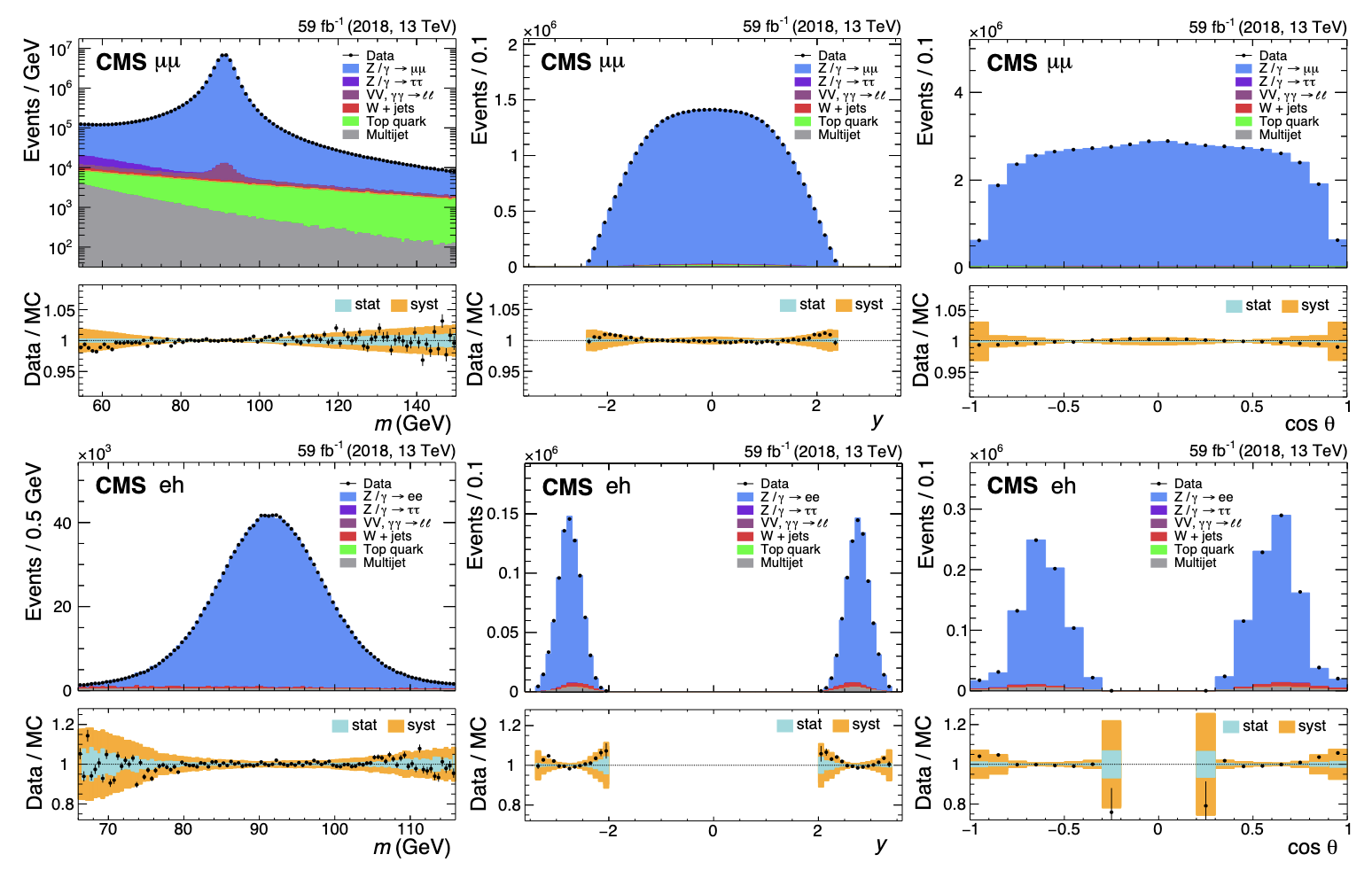 Added information from regions outside the tracker to expand the acceptance in the di-electron channel to increase AFB acceptance in rapidity y
Mll
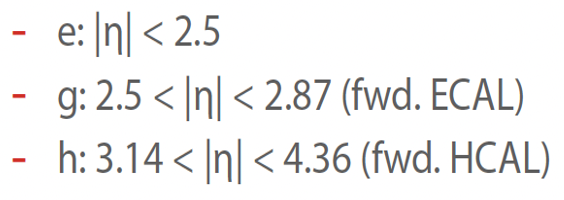 Rapidity y
cosθ
12
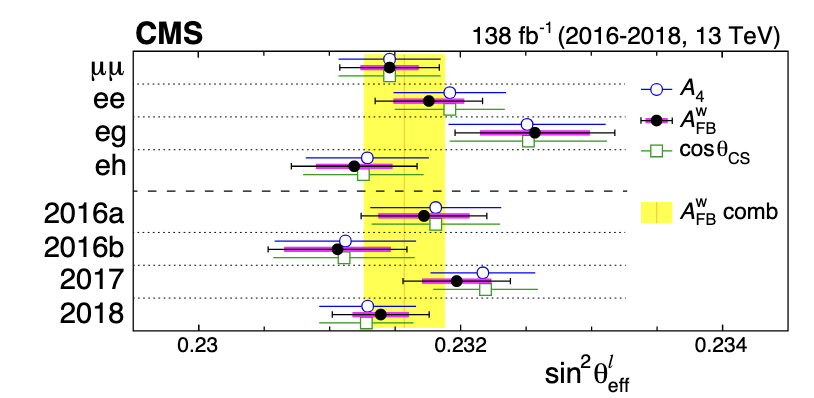 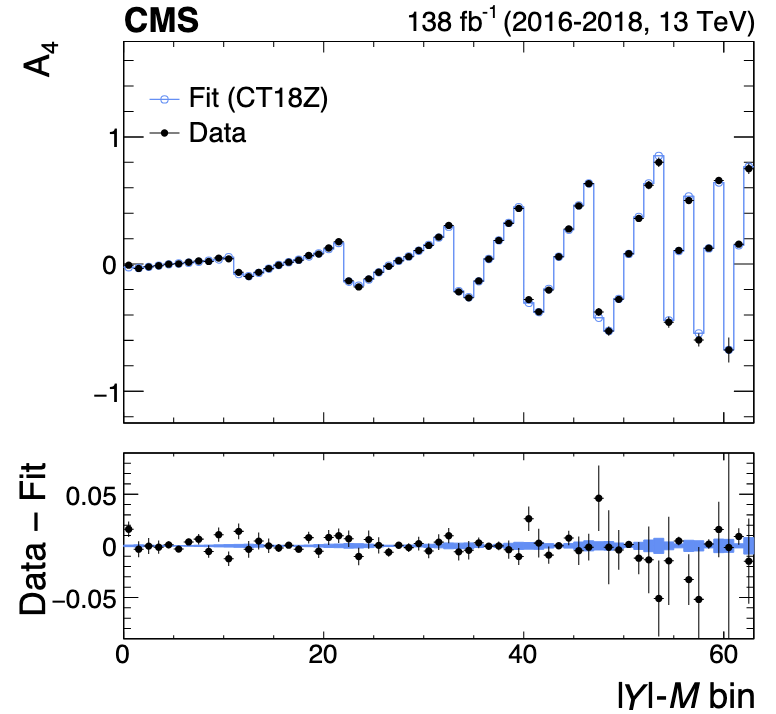 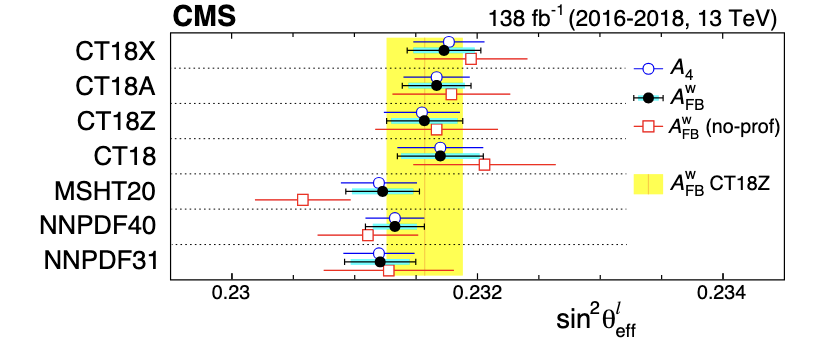 arXiv:2408.07622
13
Most precise measurement at hadron colliders,  precision comparable to LEP & SLD
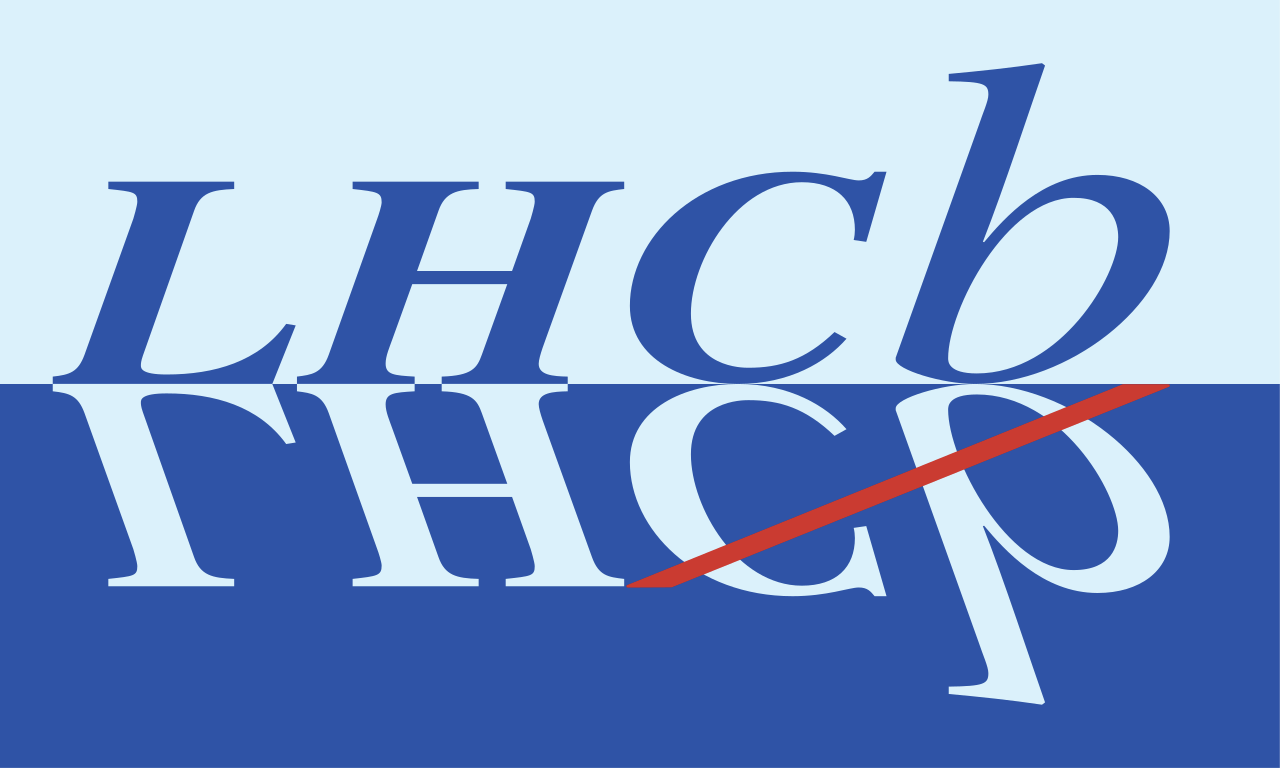 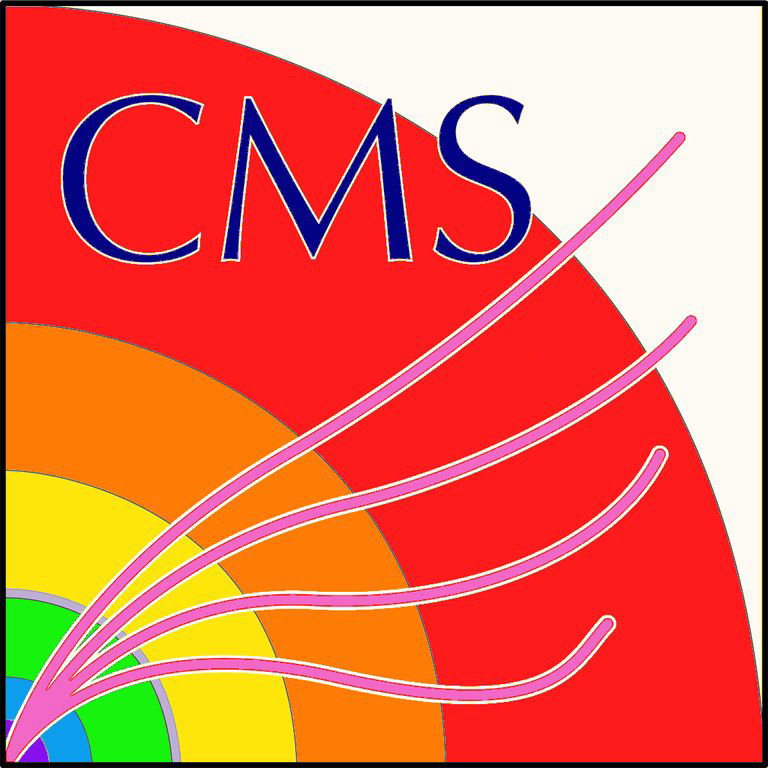 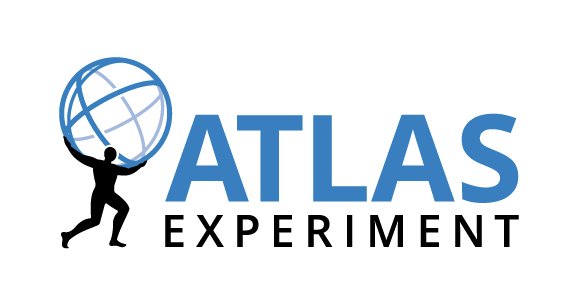 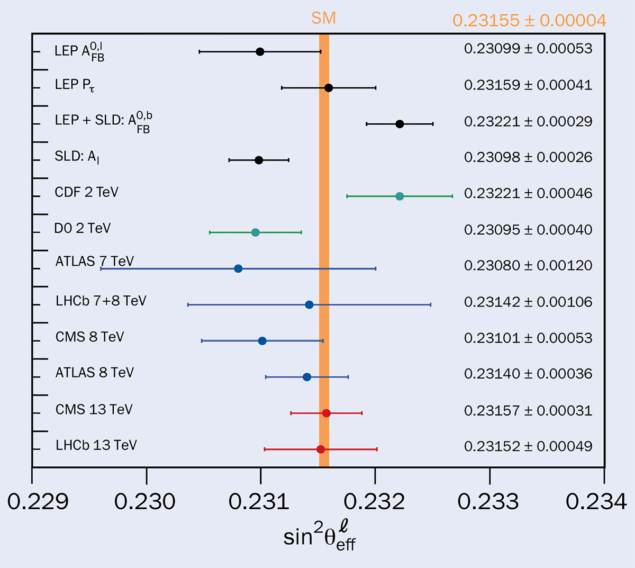 Further reduction      in PDF errors    needed to differentiate SM    from models,                     like                        Higgs Doublet
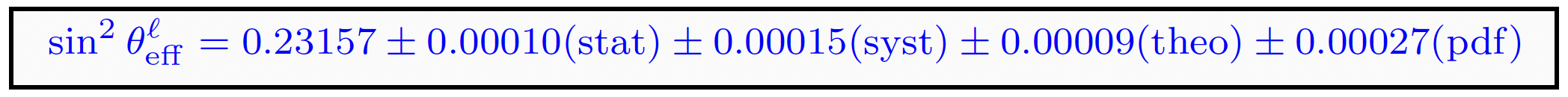 11/6/2024
14
W boson:  Mass MW 
and Width GW
15
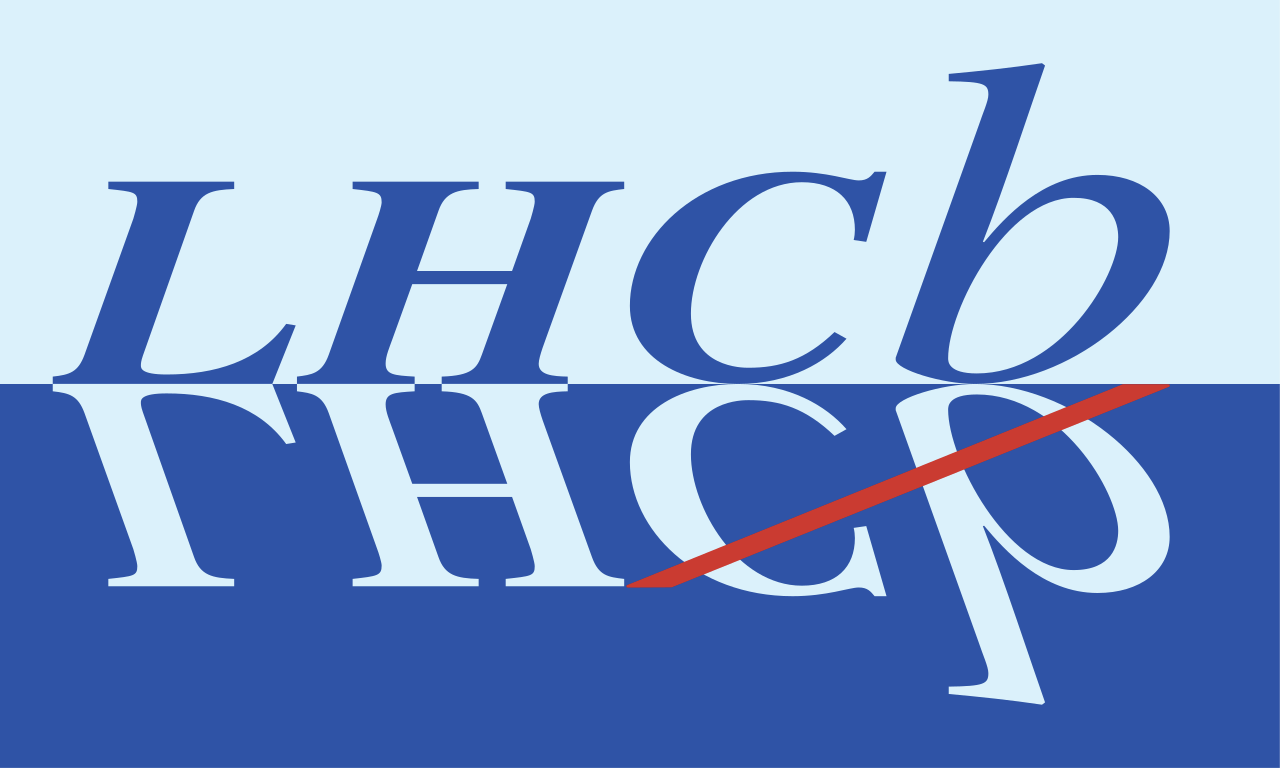 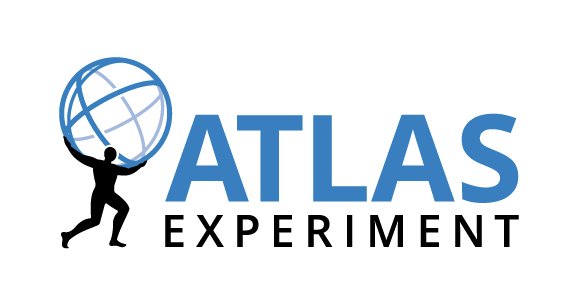 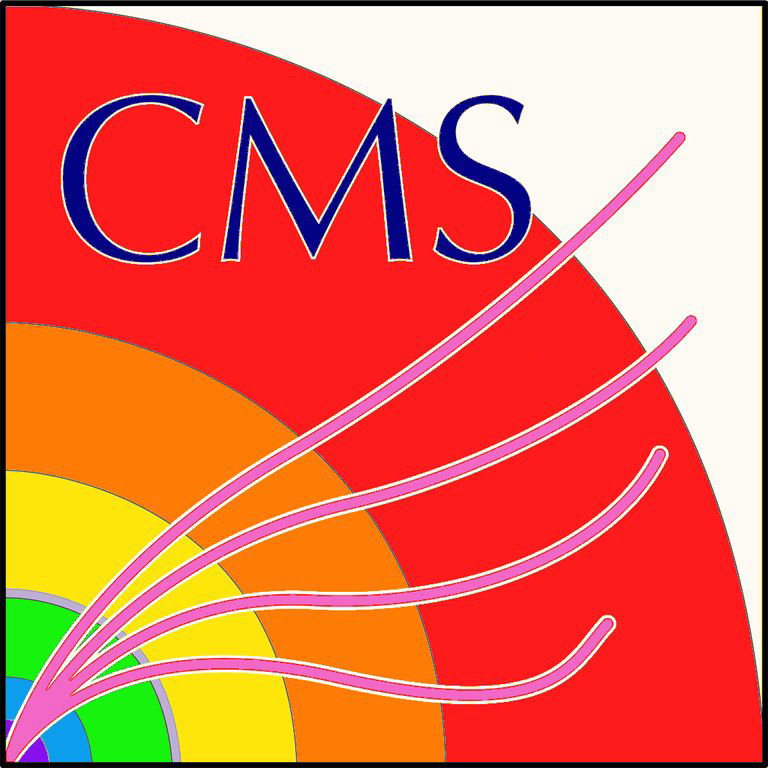 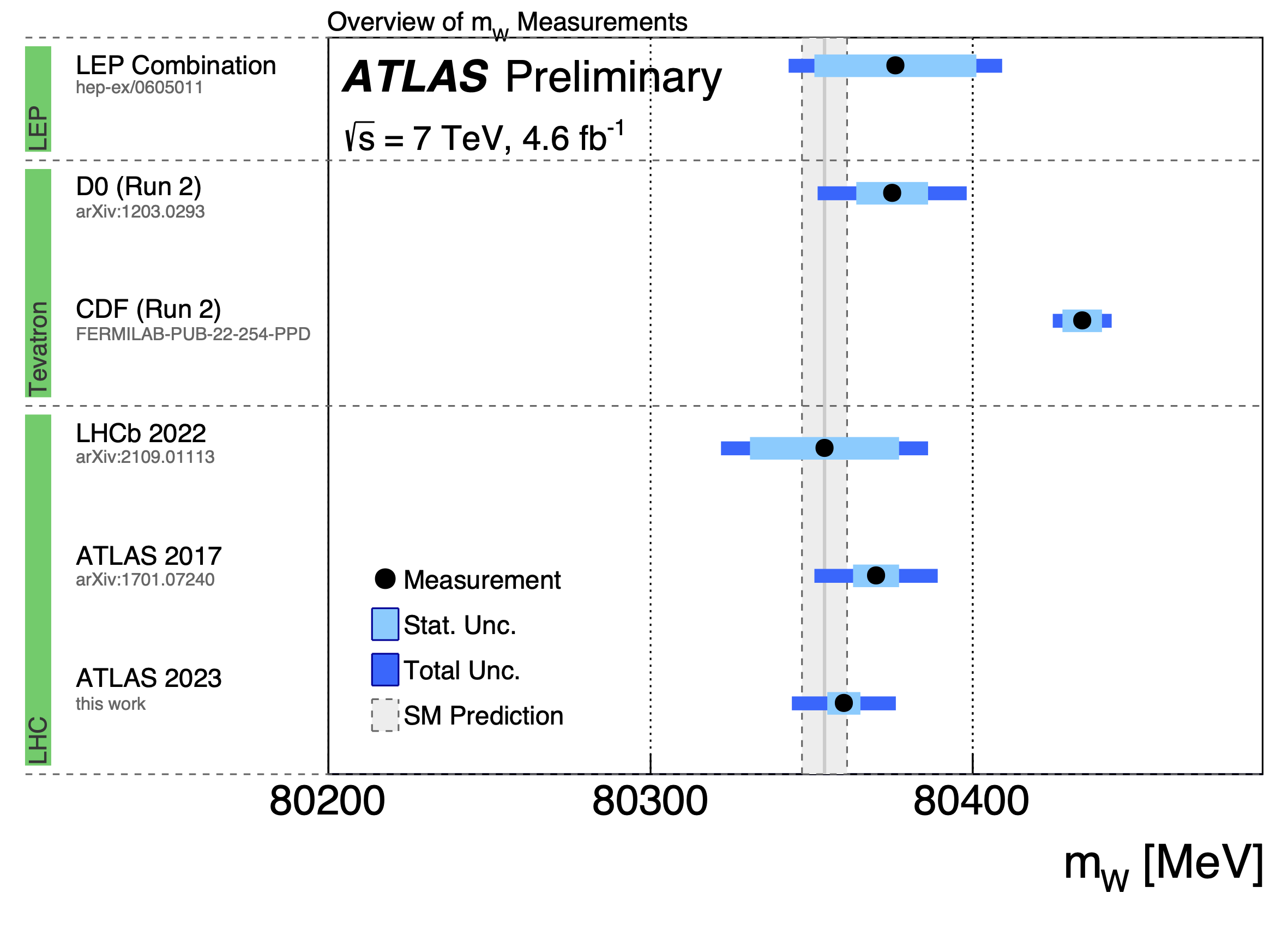 LEP-200 WW-production had a clean environment
Hadron colliders deemed unsuited for precise measurement given the theoretical and experimental uncertainties
1st Tevatron & later LHC proved 
them wrong!
16
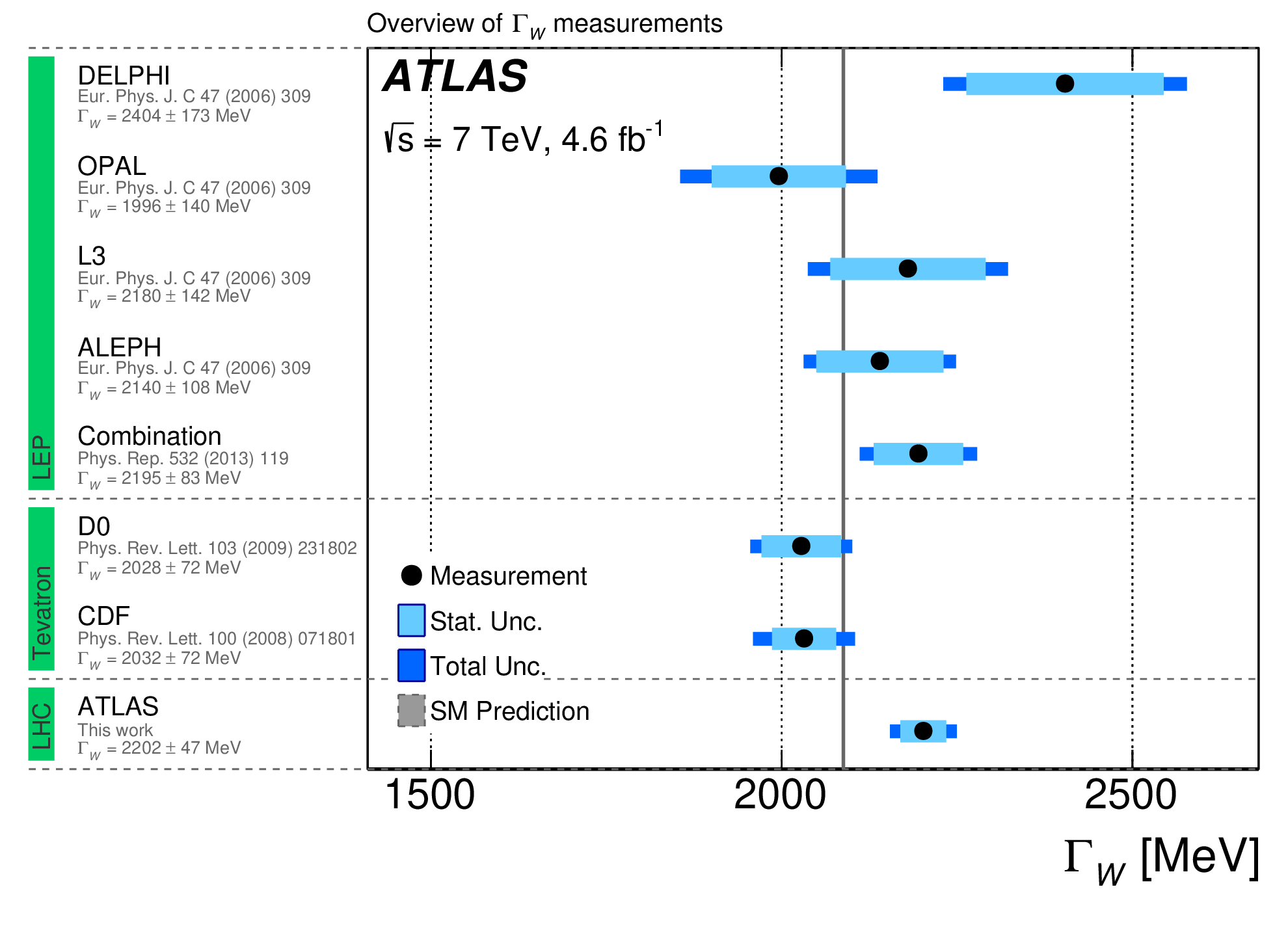 MW precision of ΔMW = 6 MeV from global EW fits
ATLAS:  MW = 80366.5 ± 15.9 MeV  
ΓW = 2202 ± 47 MeV
Significant tension between CDF & LHC+EW
Latest mW coming from CMS from two methods
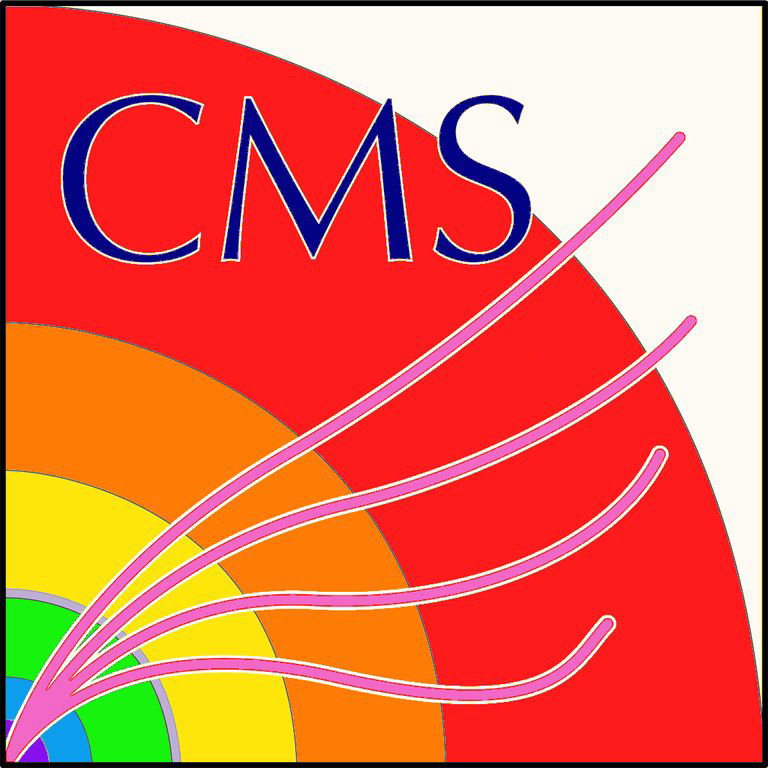 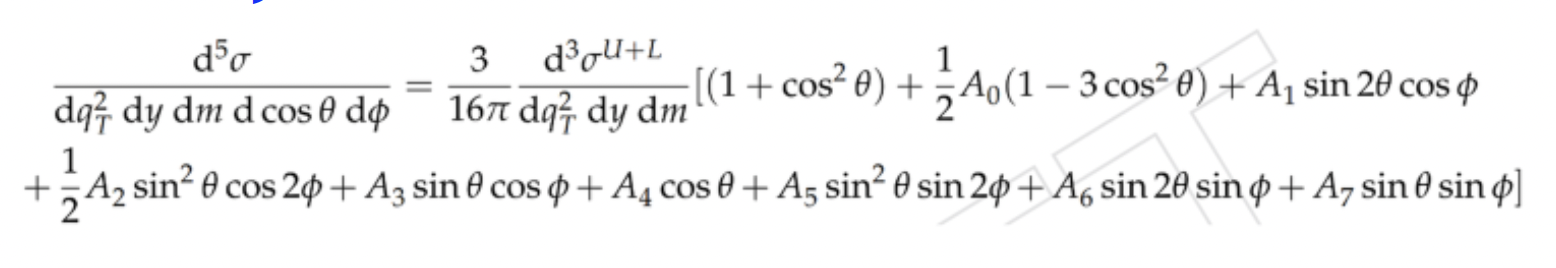 Nominal theory-dependent fit 

 Helicity cross section fit reduced theory uncertainty at the cost of larger statistical unc.
MW = 80360.2 ±  9.9 MeV
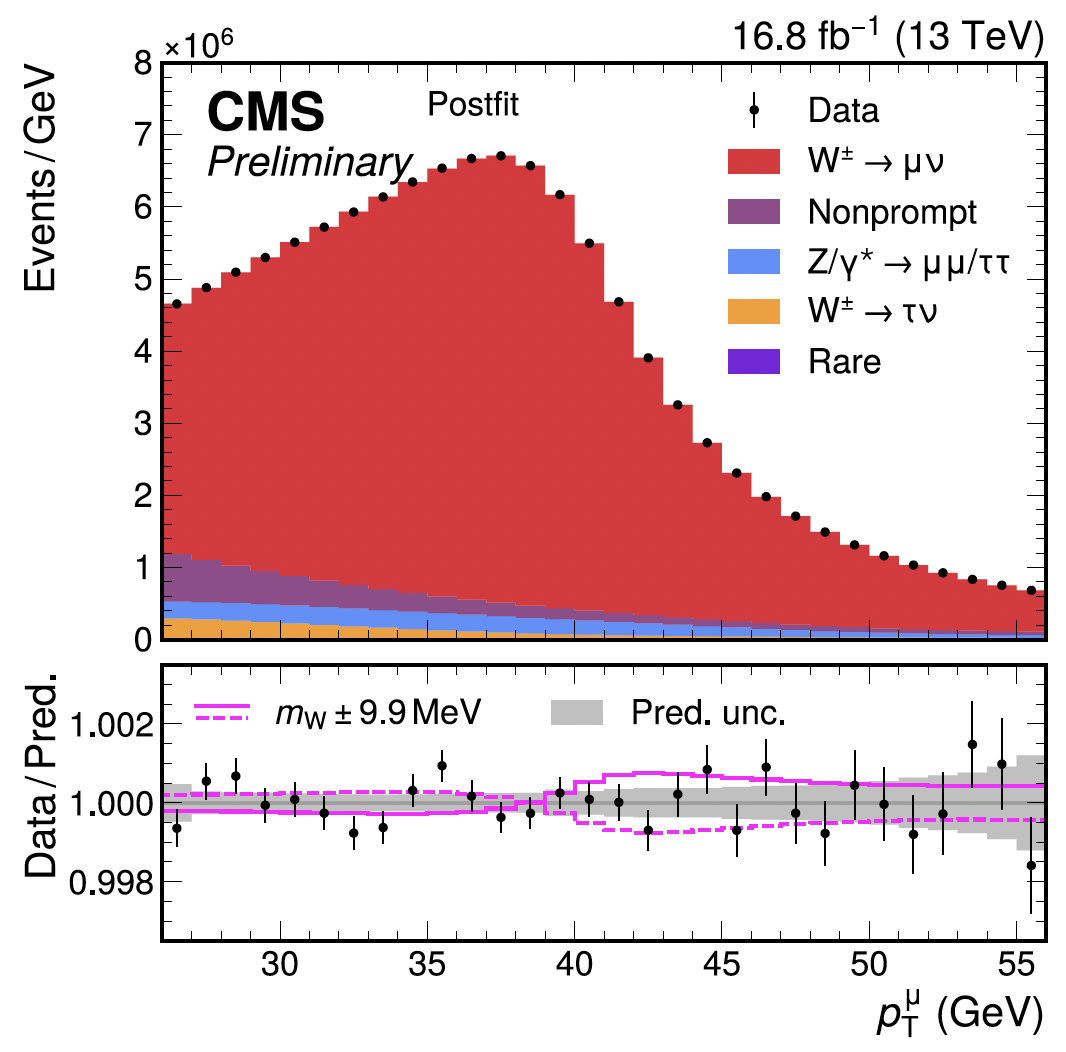 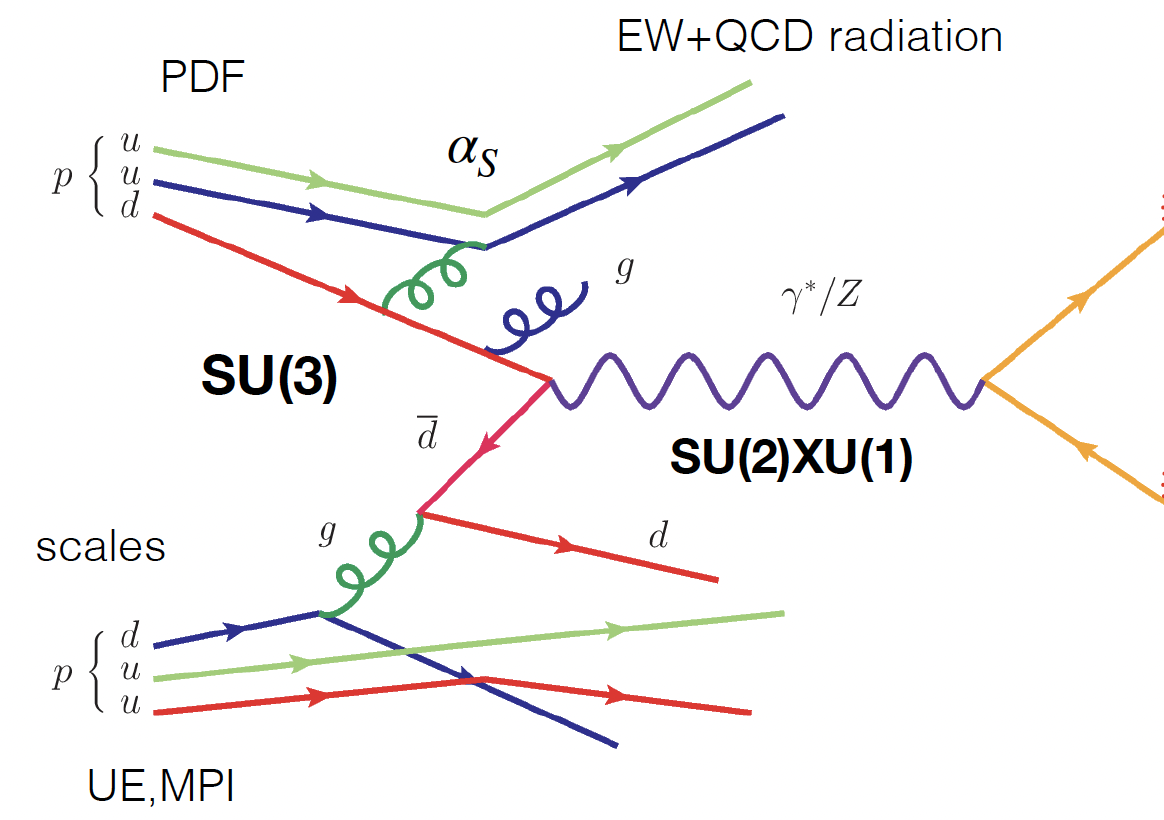 MW = 80360.8 ± 15.2 MeV
d
u
u
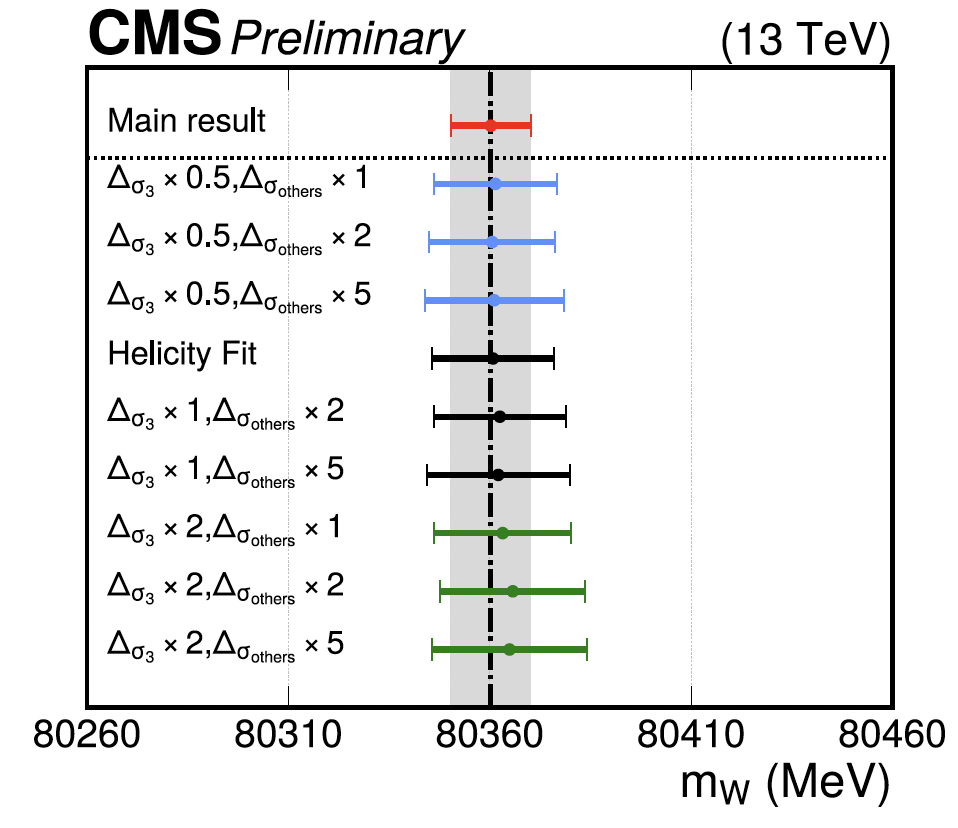 W+
d
u
u
ns forces us to use indirect observables to infer constraints on 
the mass  ⇒ many systematic uncertainties to control
17
CMS mW result
Measured with uncertainty of 9.9 MeV 
   - Precision comparable to CDF, but consistent with SM 
Uses a well-understood portion of 13 TeV data 
   - 16.8 fb-1 from 2016 run (~ 30 pileup)
   - Large sample (>100M) of W→μν
 Theoretical modelling
   - Use most accurate model & uncertainties available 
   - Rely on in-situ constraints from the W data itself 
Muon calibration: from J/ψ, validated with the Z 
Fit to granular distribution of pTμ x ημ x charge
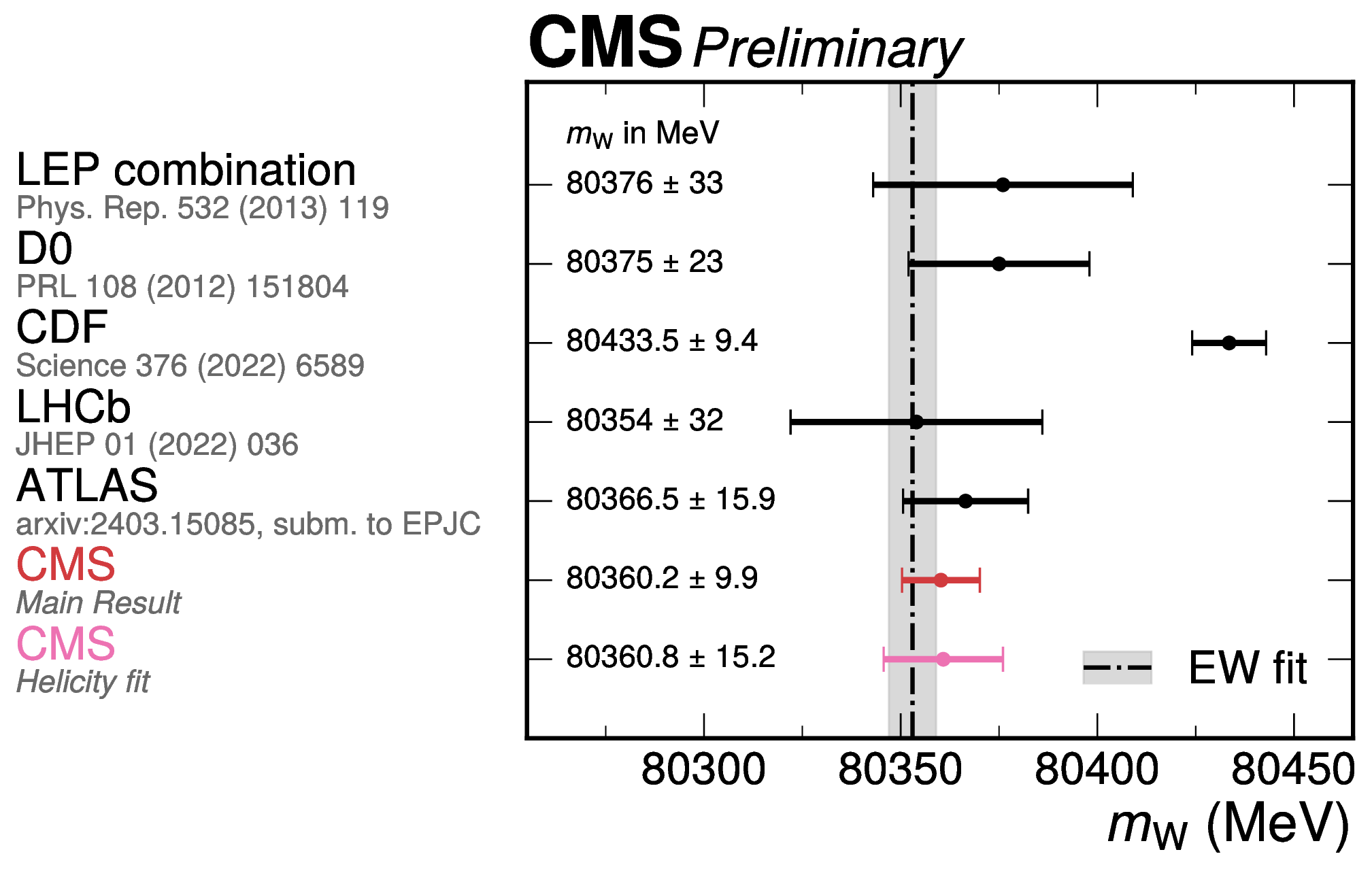 CMS-PAS-SMP-23-002
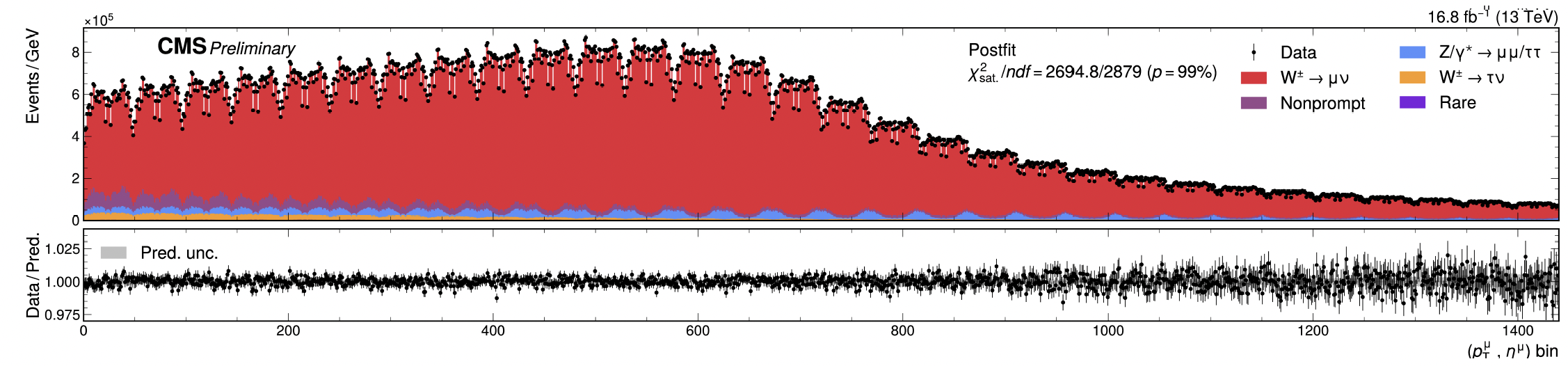 18
The Standard Model Appears to wins for now
Measurements: Exploit state-of-the-art improvements in theoretical QCD & EW calculations & uncertainty modelling, in-situ constraints from data… more needs to be done!
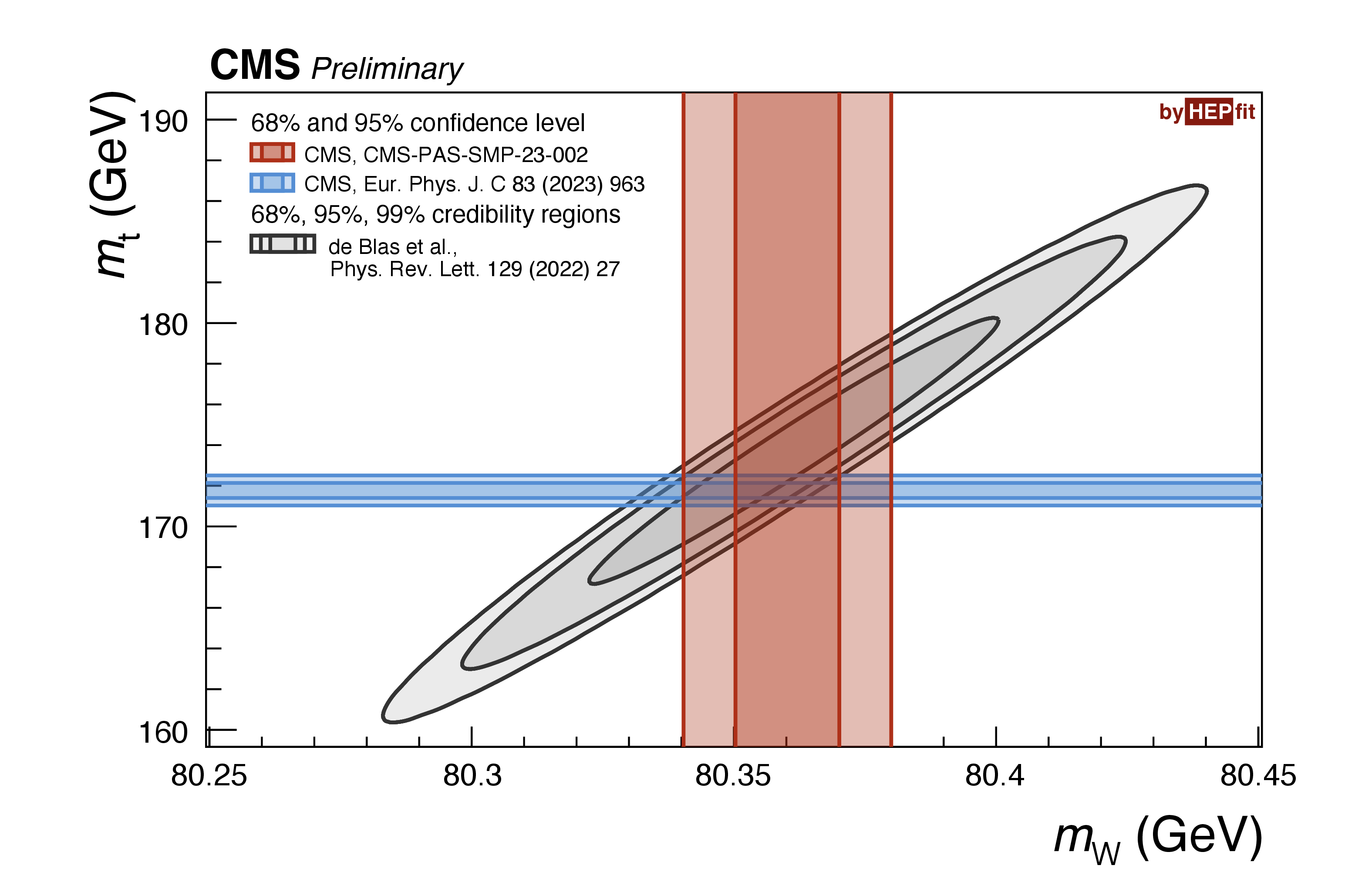 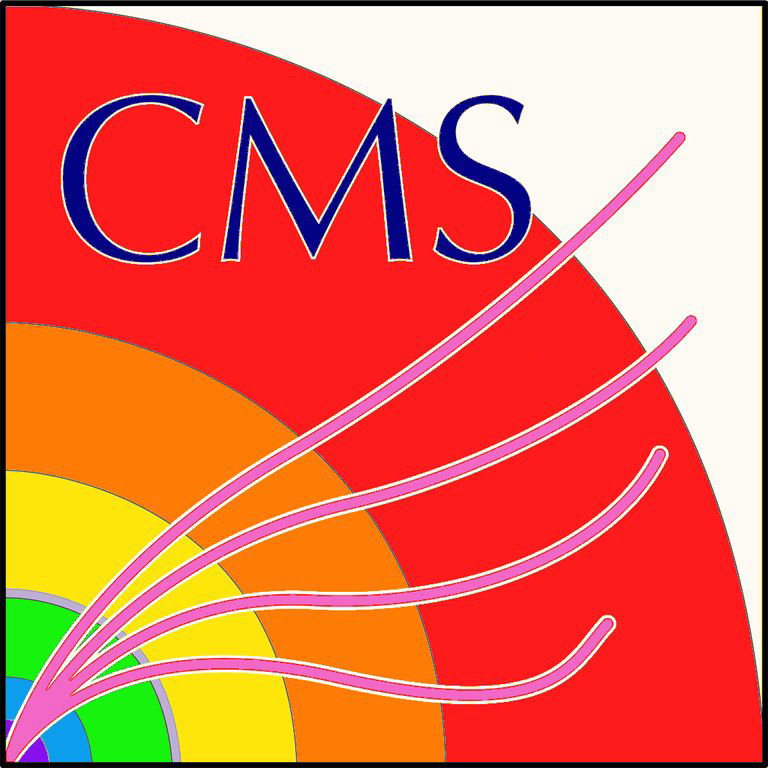 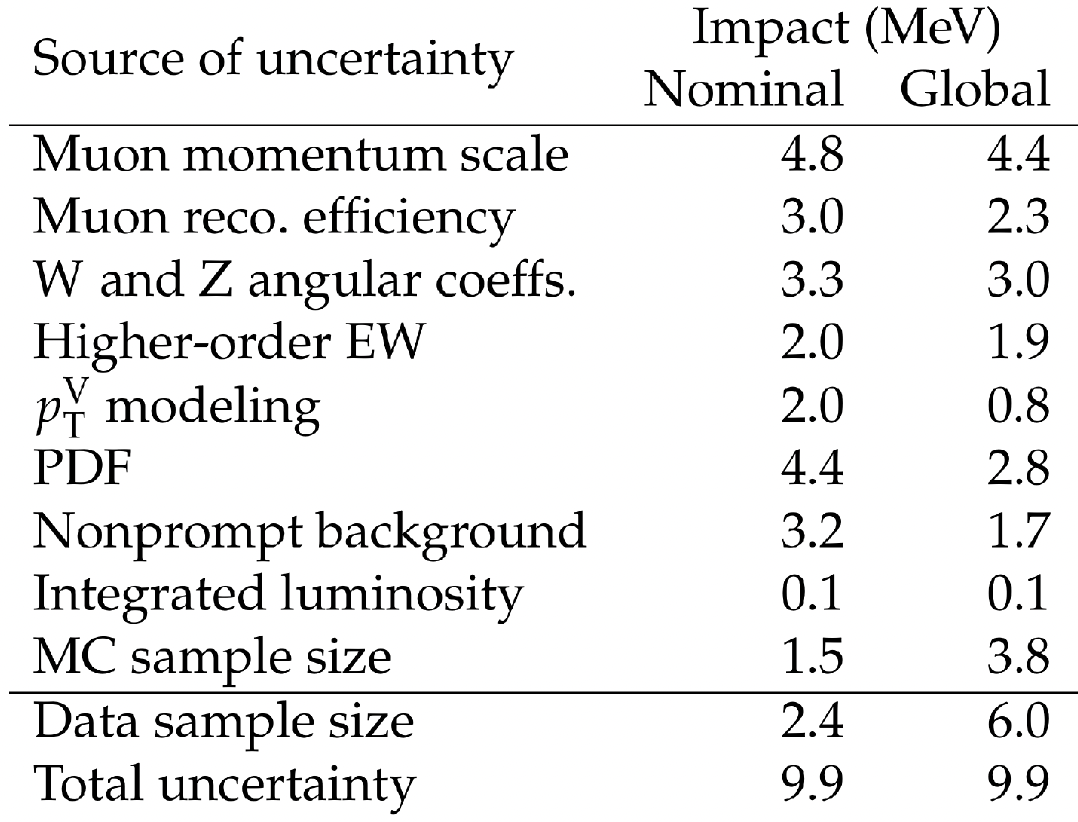 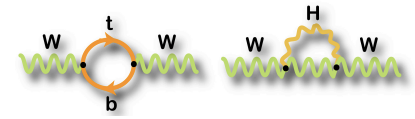 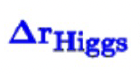 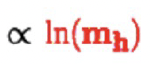 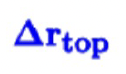 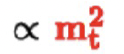 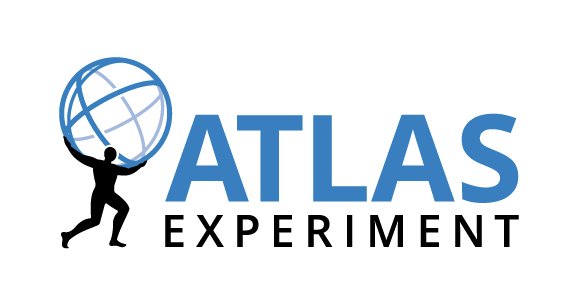 Separate stat. 
component of the syst.
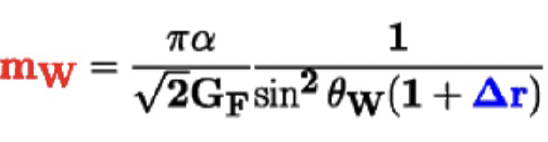 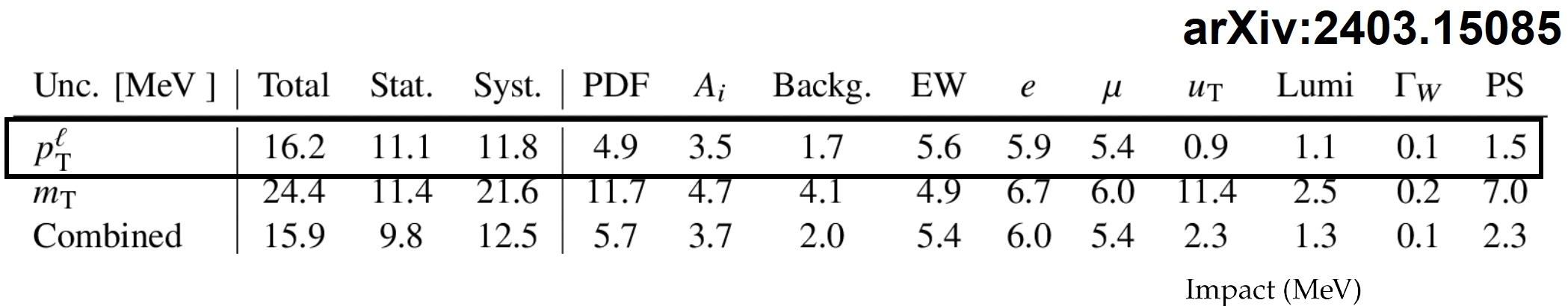 19
Anomalous magnetic moment g-2 of the tau
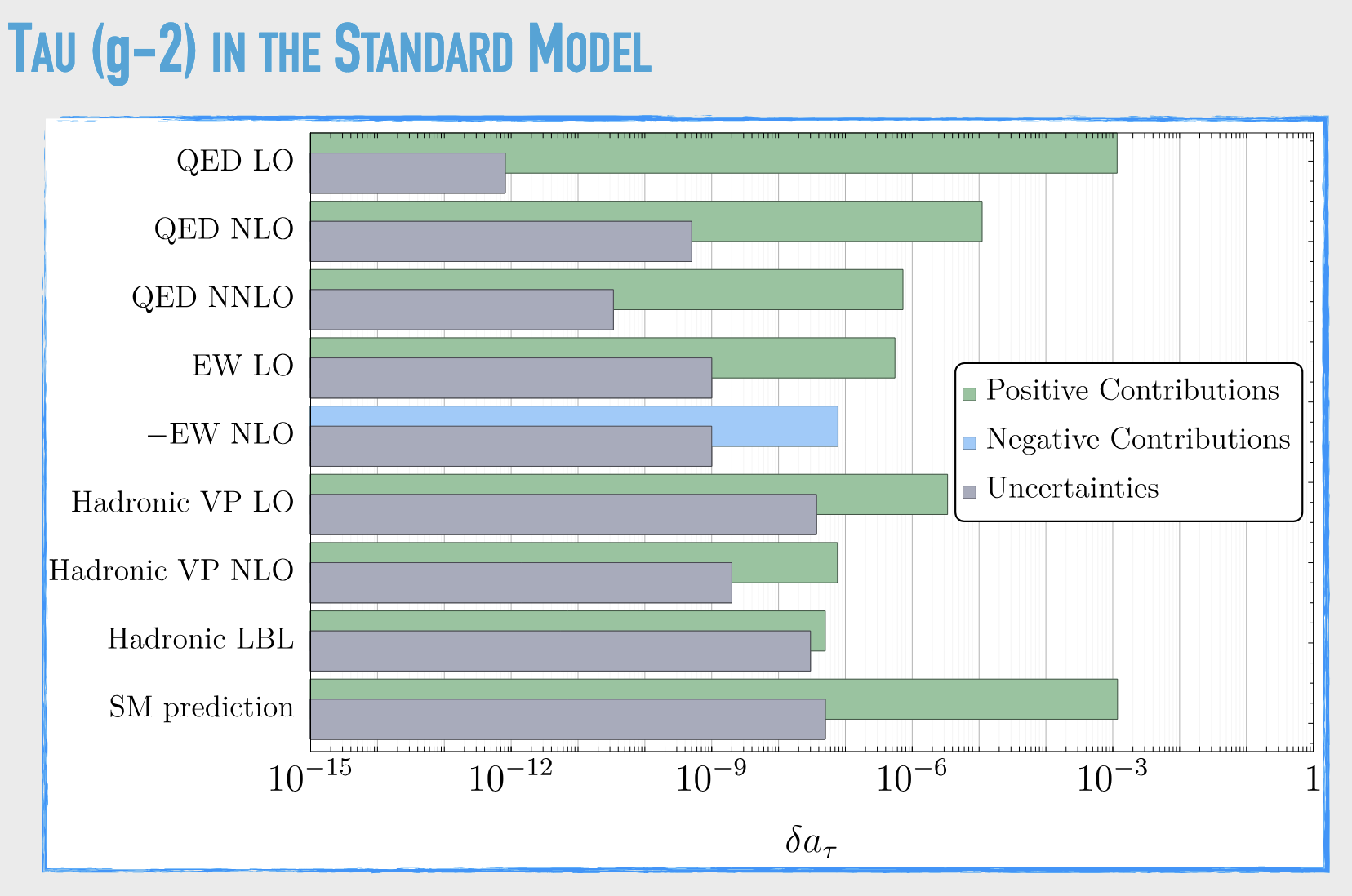 20
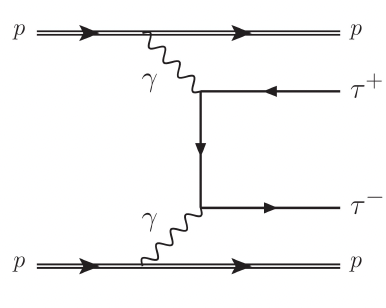 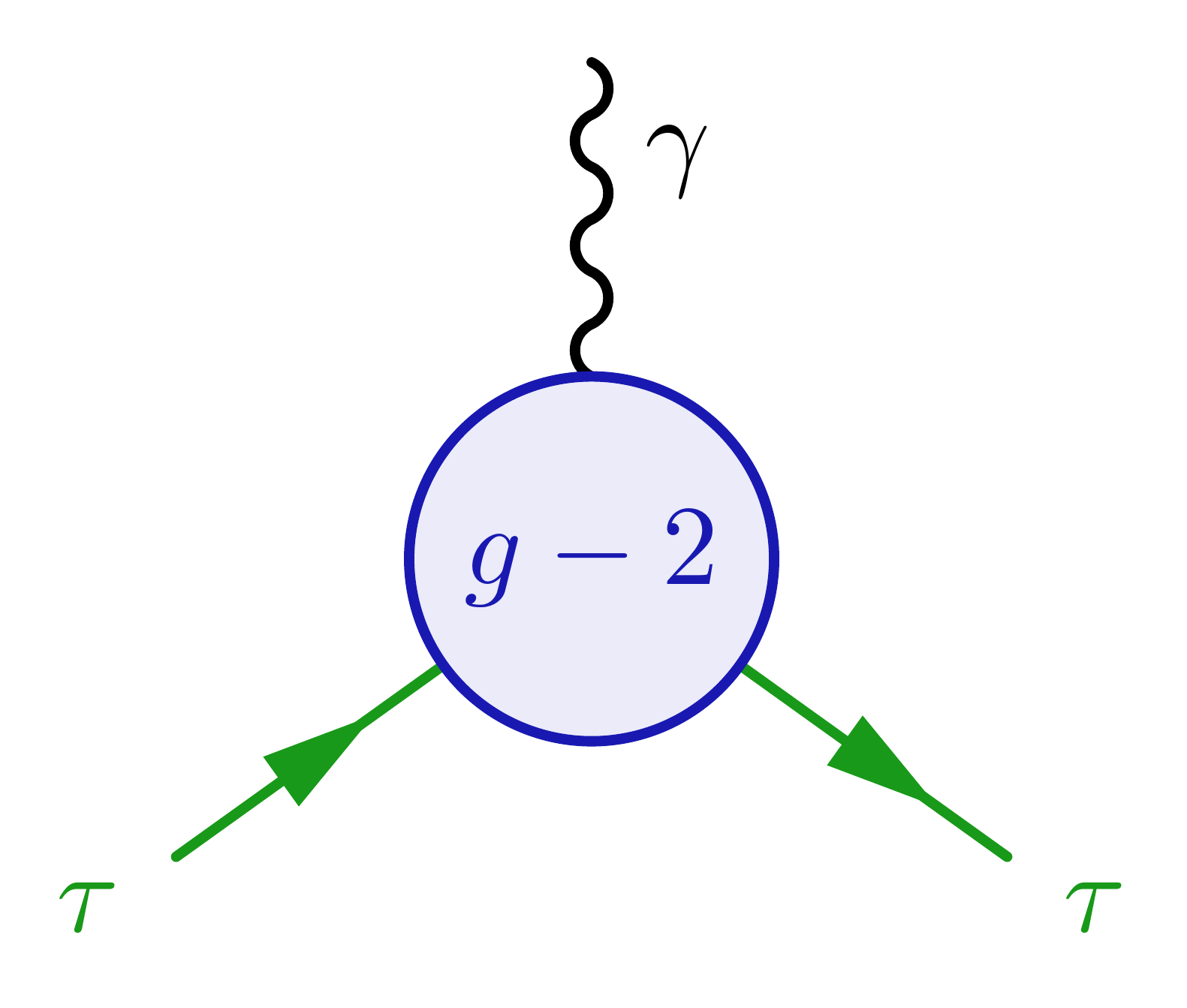 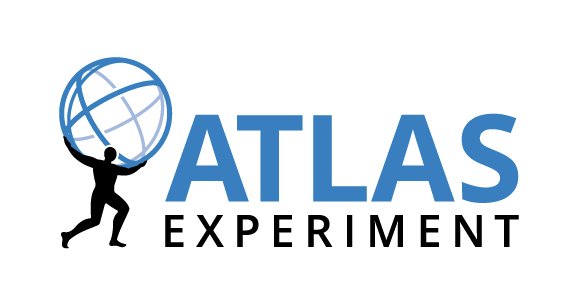 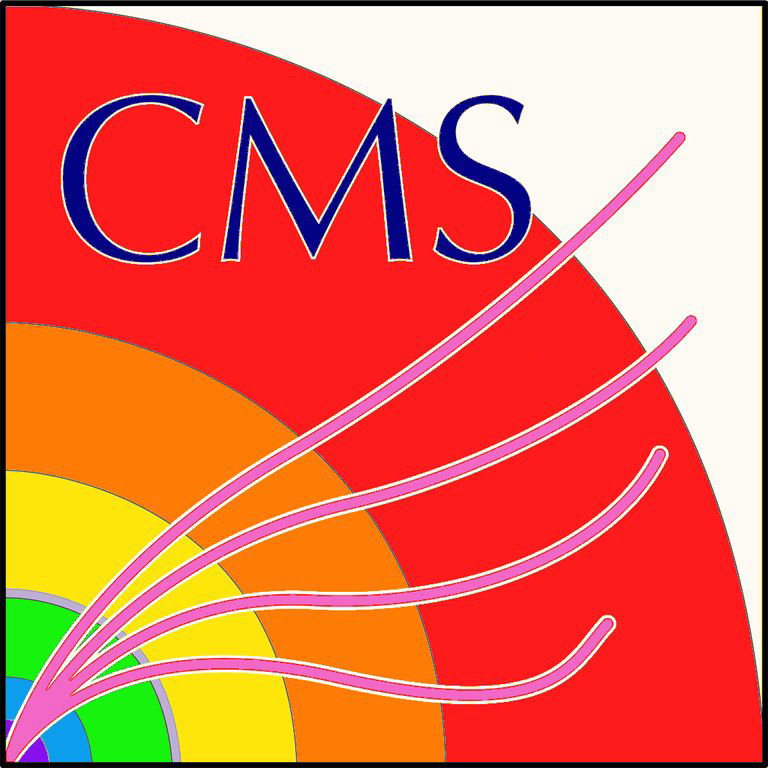 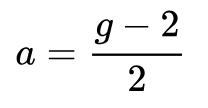 ~
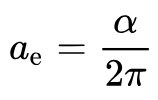 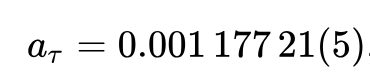 gg  tt:  g-2  of  the  t
SM:
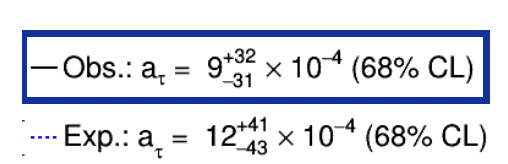 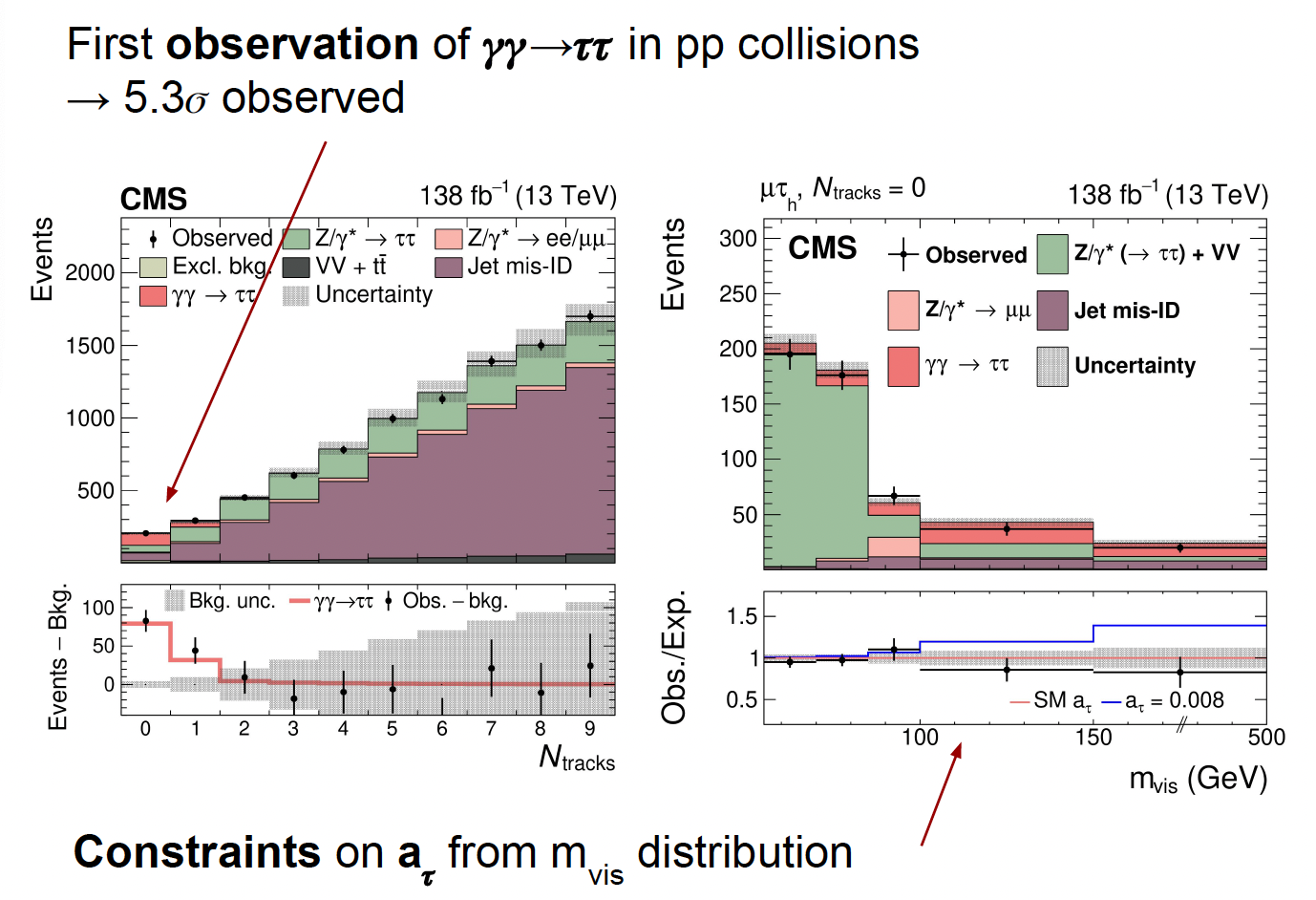 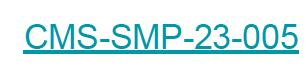 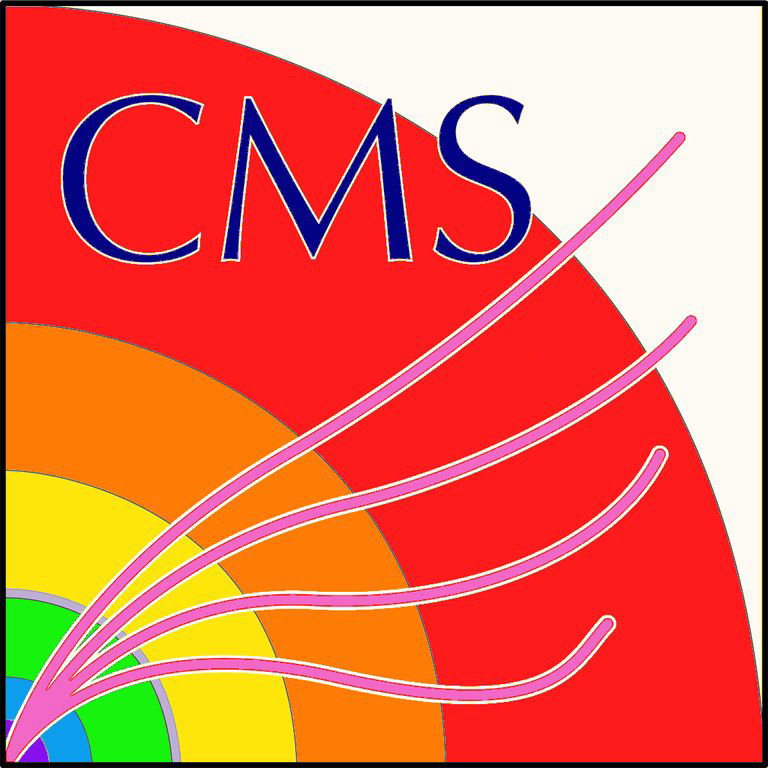 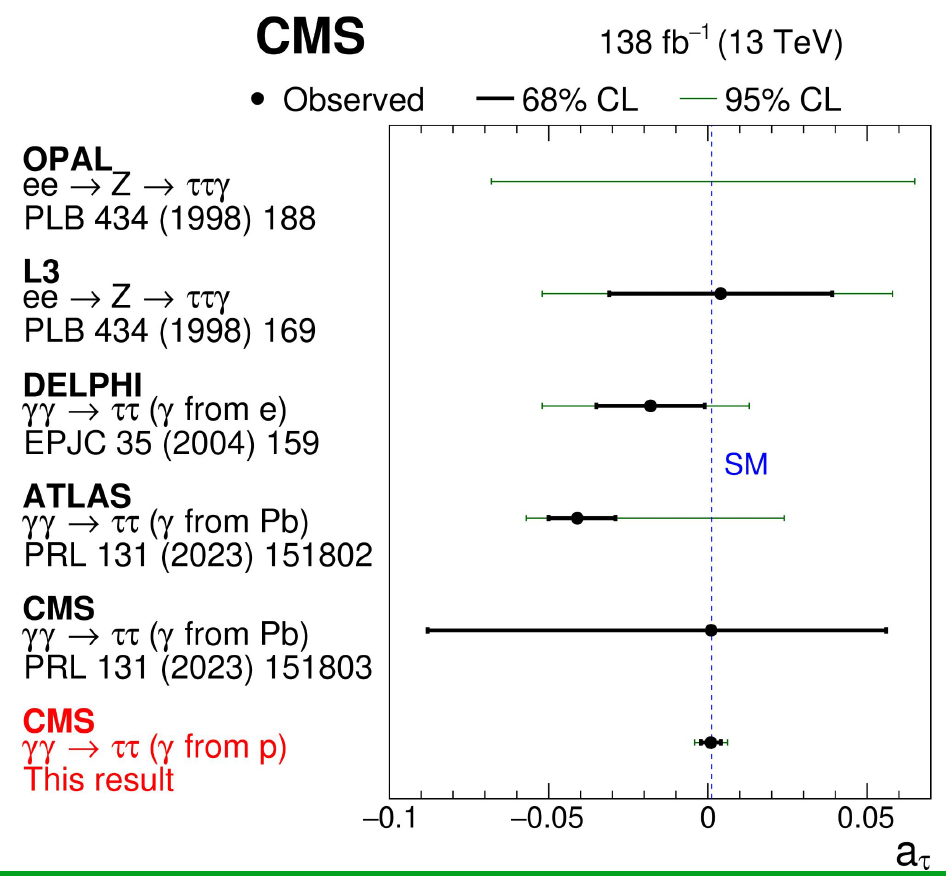 11/6/2024
21
Lepton Universality 
& 
Hadronic decays of the W-boson & Unitarity
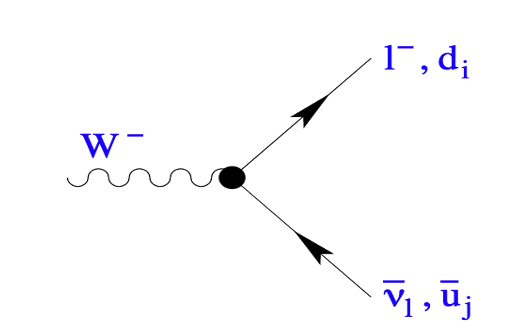 22
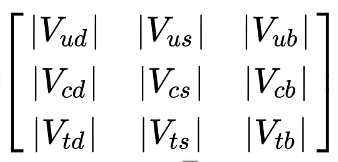 More in the flavor physics talks
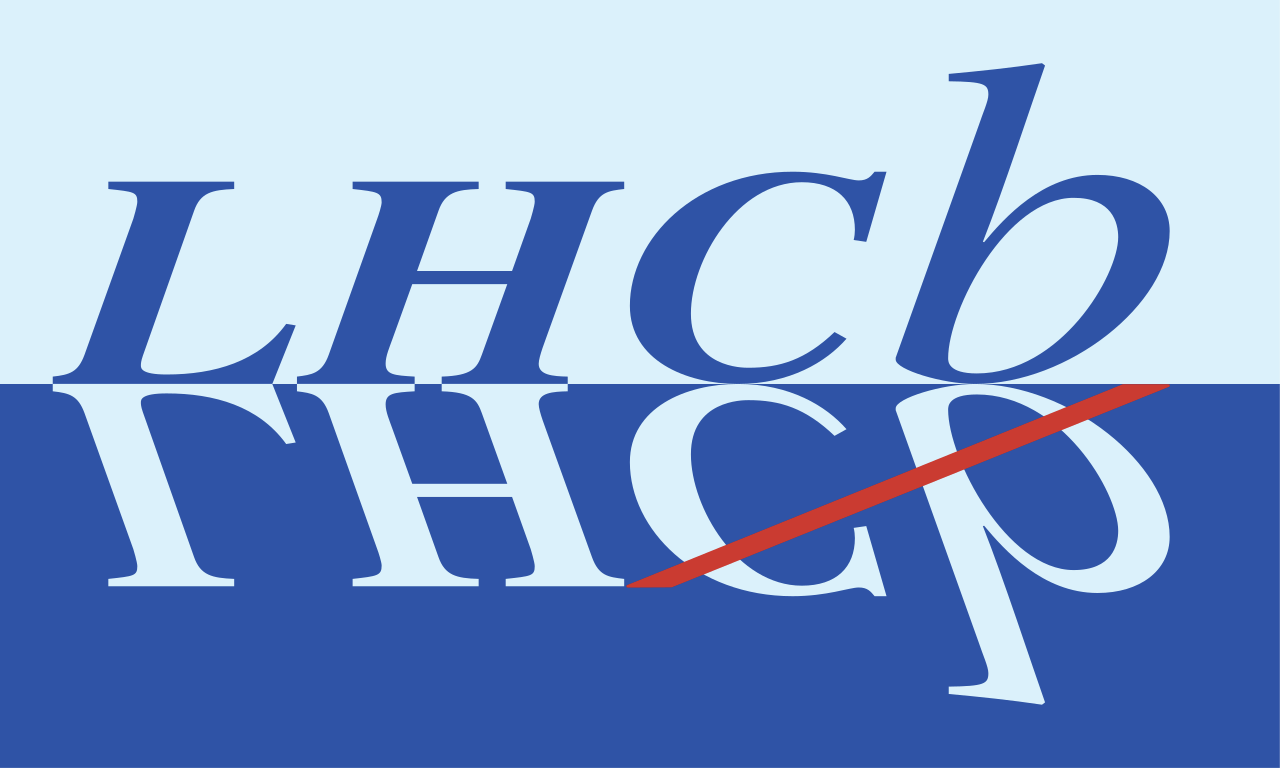 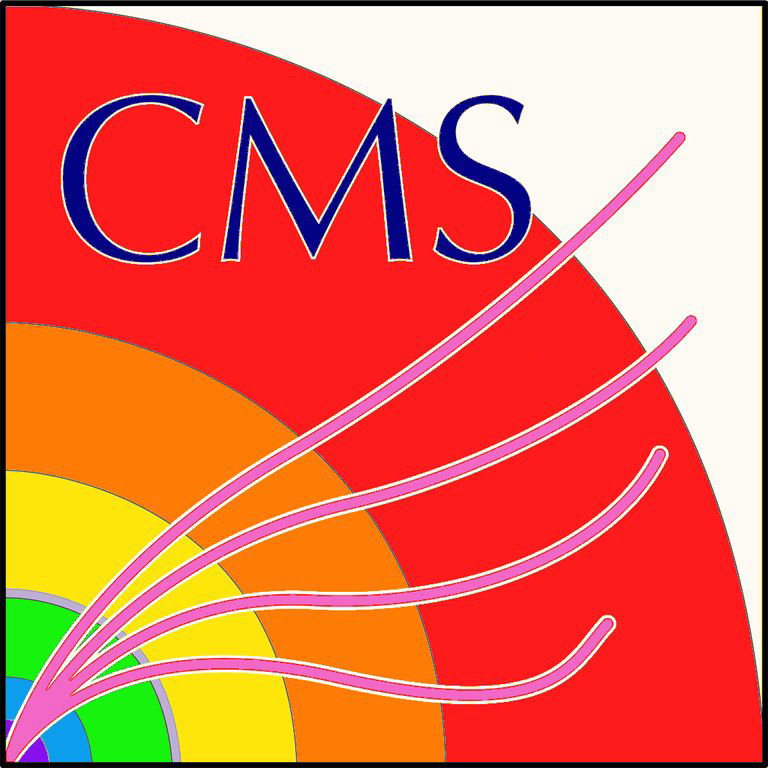 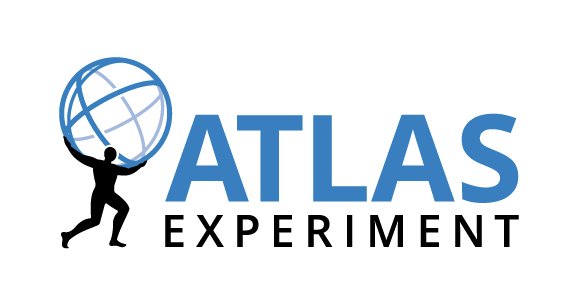 Lepton Universality
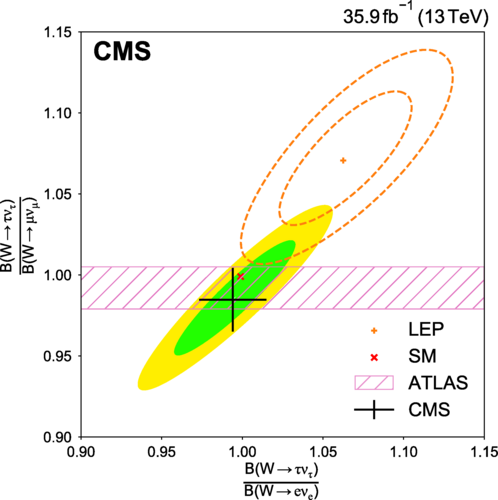 Clean source of Ws: ttbar source of tagged Ws one decaying leptonically & study the 2nd
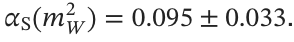 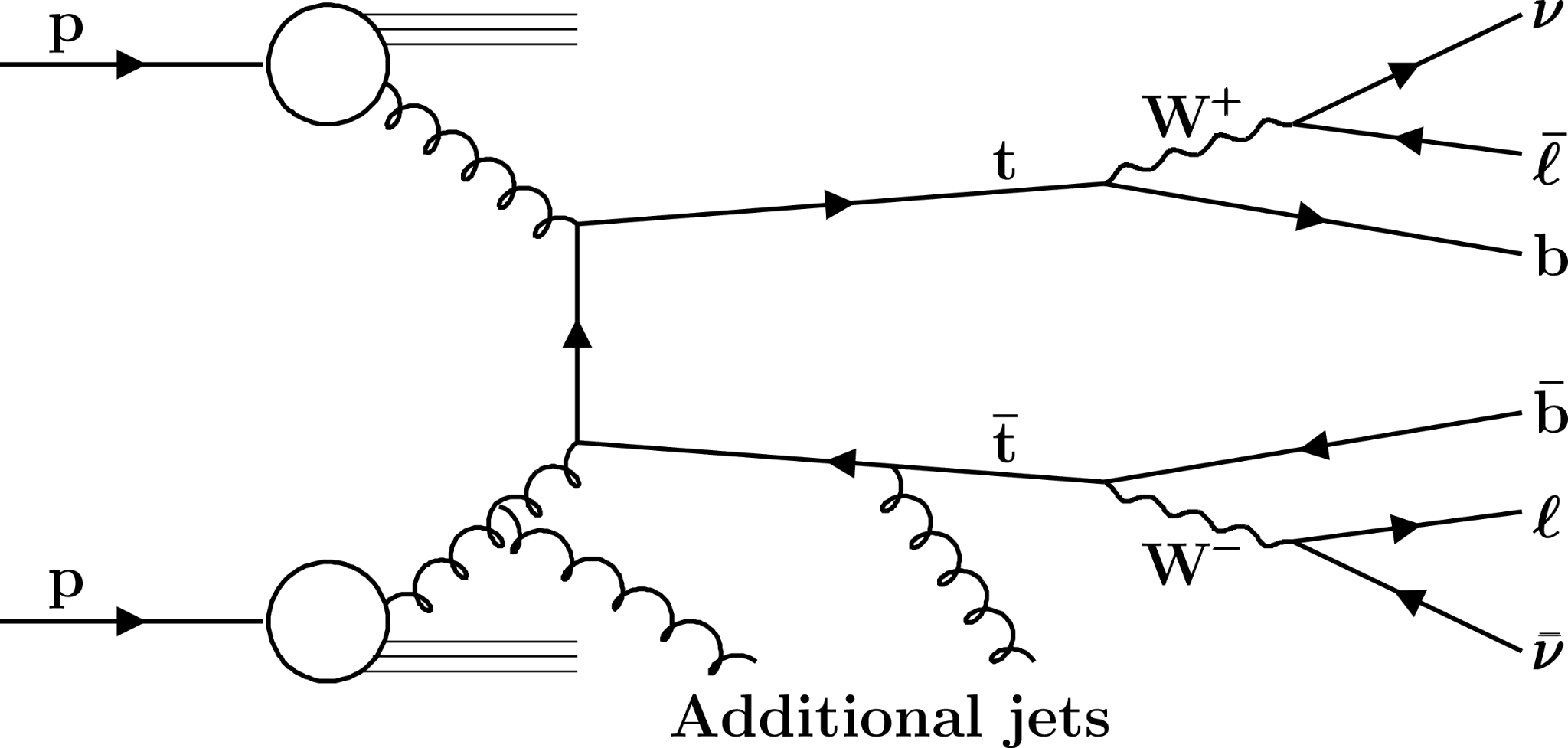 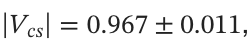 *
* which was as precise as 
the 2020 PDG value based on 
D-mesons
Phys. Rev. D 105, 072008 (2022) “old”
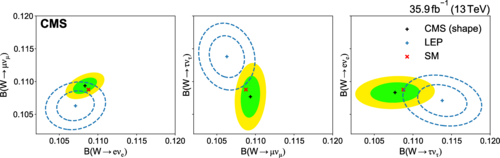 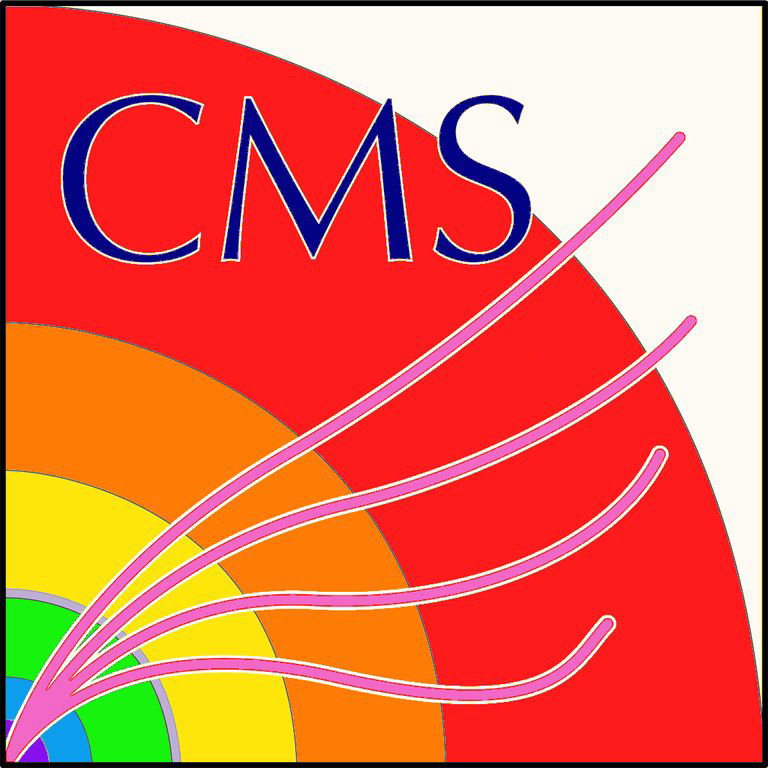 Average leptonic & inclusive hadronic branching fractions:
(10.89 ± 0.08)%  &  (67.32 ± 0.23)%
11/6/2024
23
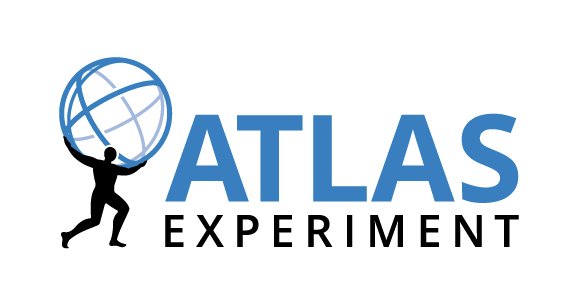 Latest Lepton universality test
R(μ/e)=0.9995 ± 0.0045
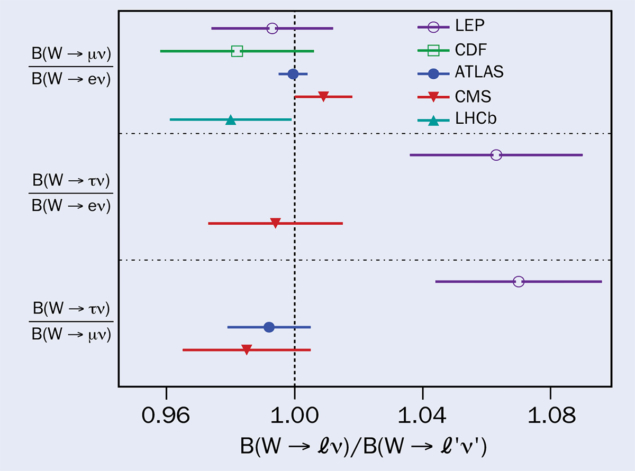 arXiv:2403.02133
11/6/2024
24
W-boson hadronic decays
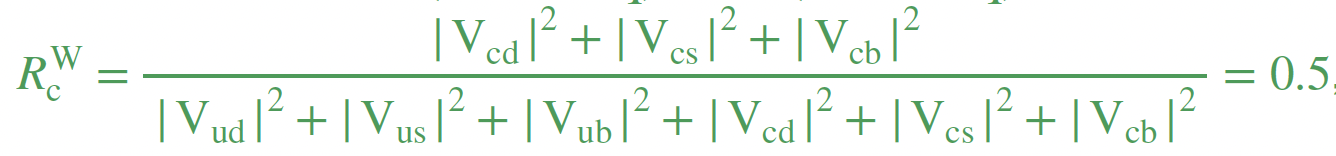 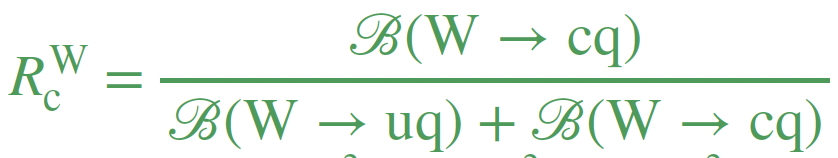 RcW = 0.489 ± 0.005 (stat) ± 0.019 (syst)
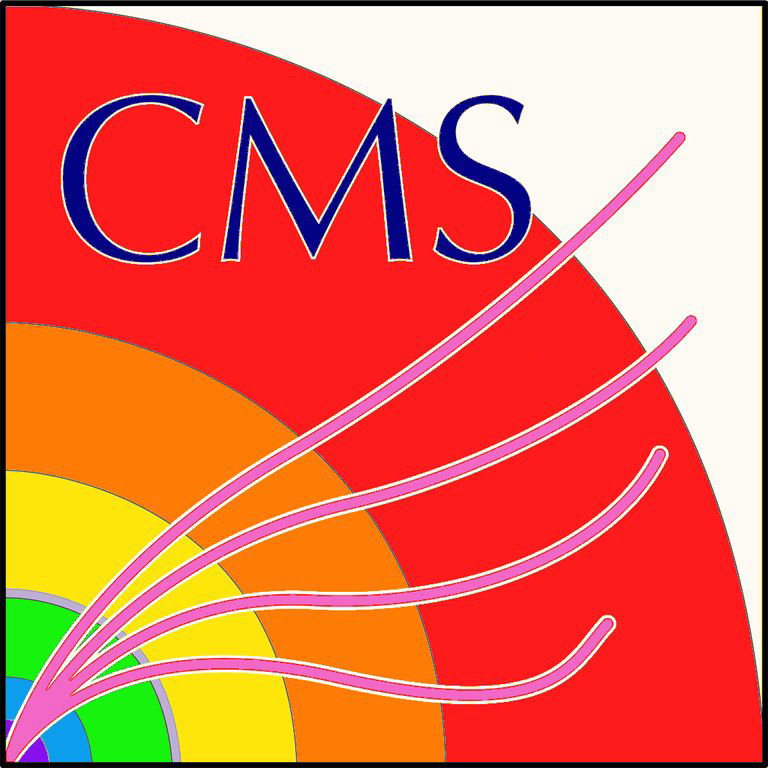 |Vcs| = 0.959 ± 0.021  compared with the 0.975 ± 0.006 world average
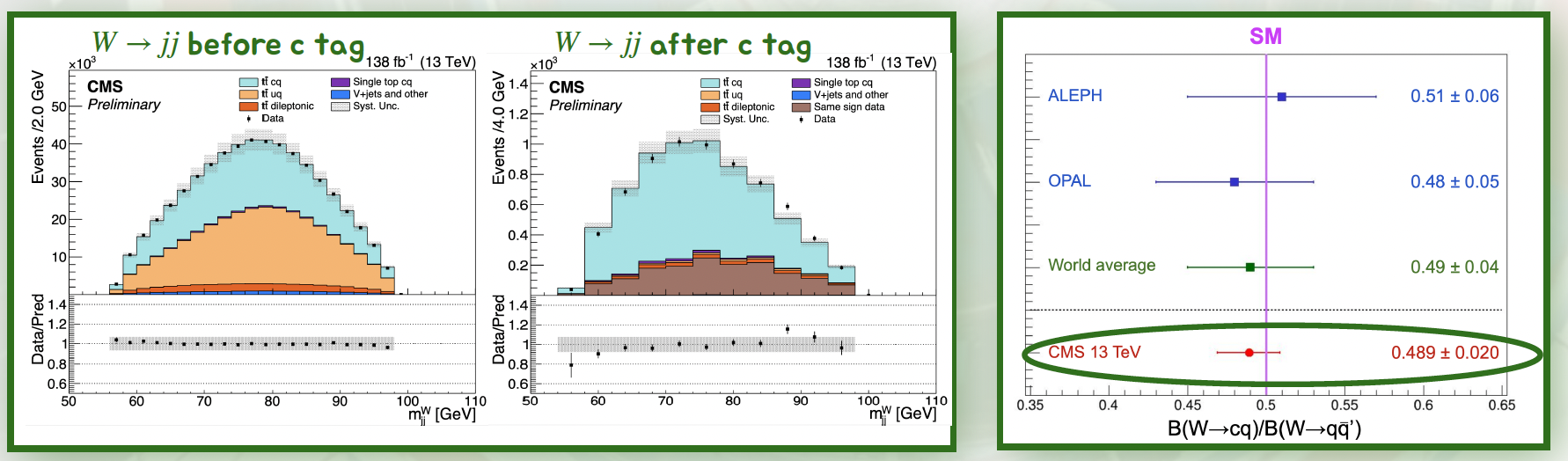 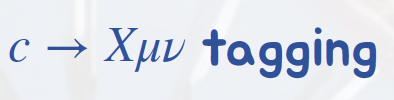 CMS-PAS-SMP-24-009
25
Multibosons:
 @ the final state… & 
@ the vertex
26
Crucial to understand the SM & search for new physics
Muti-bosons involved/produced in many ways
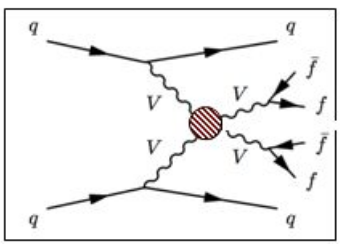 Future:  Standard Model	(i) WLWL  WLWL    vanishes,  only 	(ii) WTWT  WTWT       is present
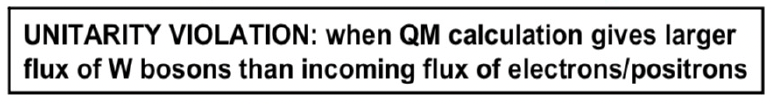 Physics Reports 532 (2013) 119
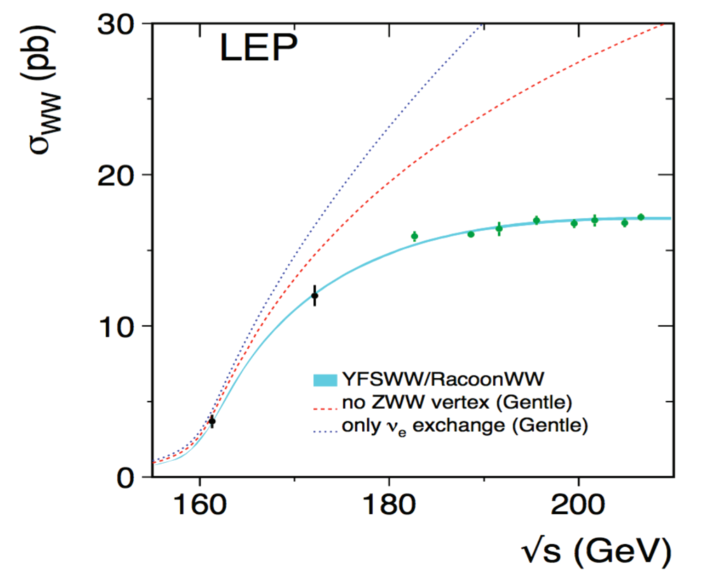 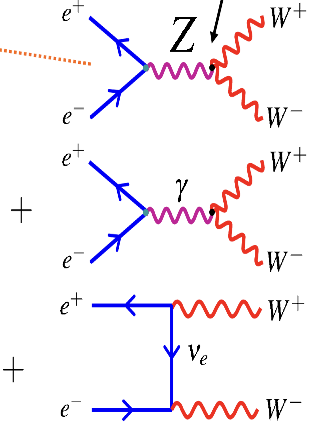 MH
MVV
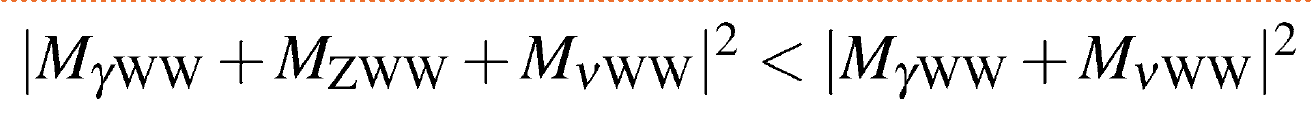 –   Trilinear Coupling  –
–  Vector boson fusion & Trilinear coupling  –
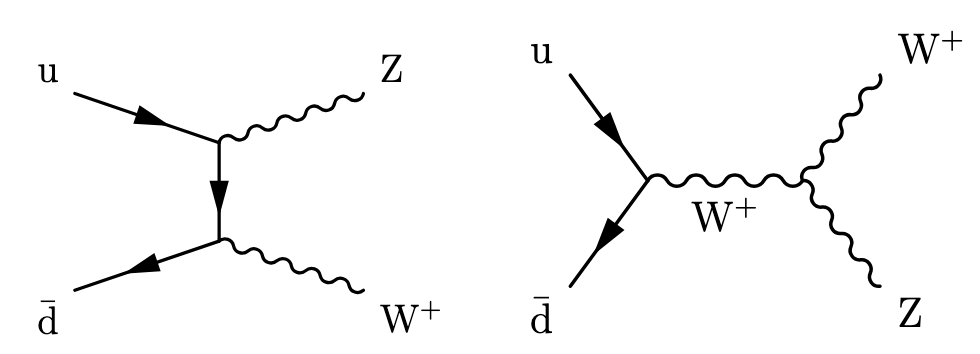 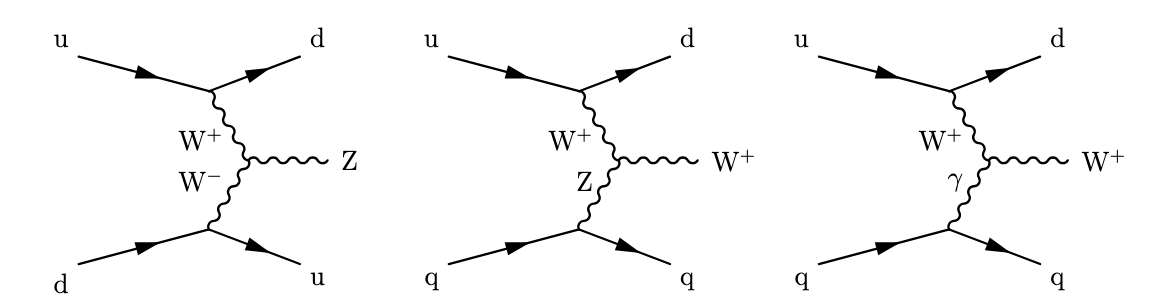 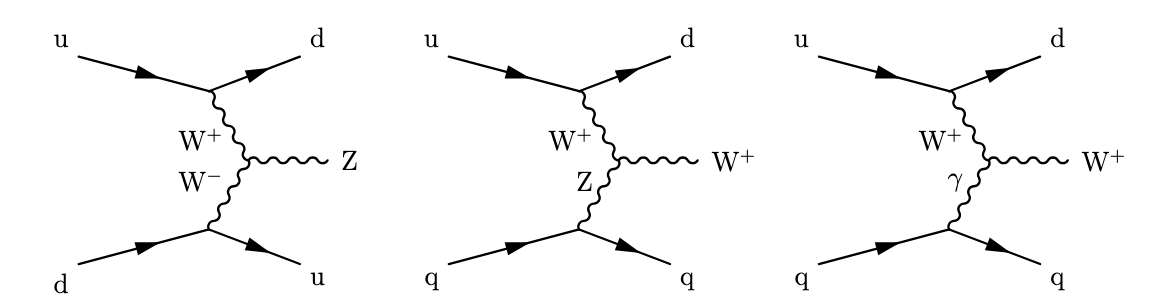 Boson
EWK
Diboson
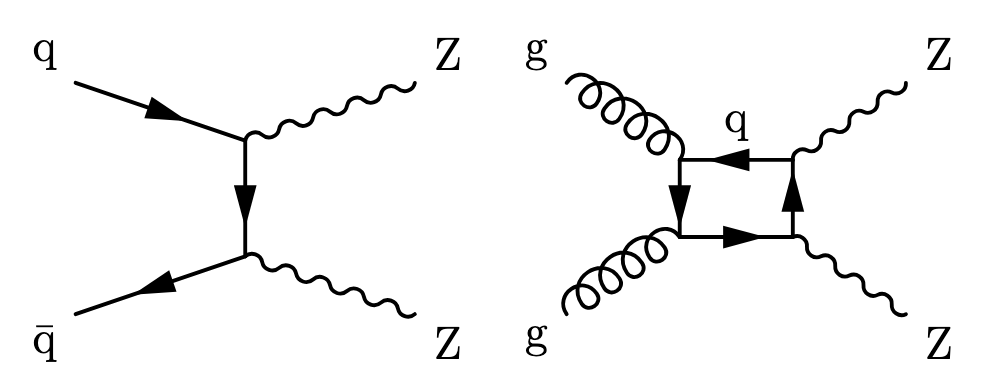 –   Vector boson Scattering, 
Trilinear  & Quartic coupling   –
–  Trilinear & Quartic  Coupling  –
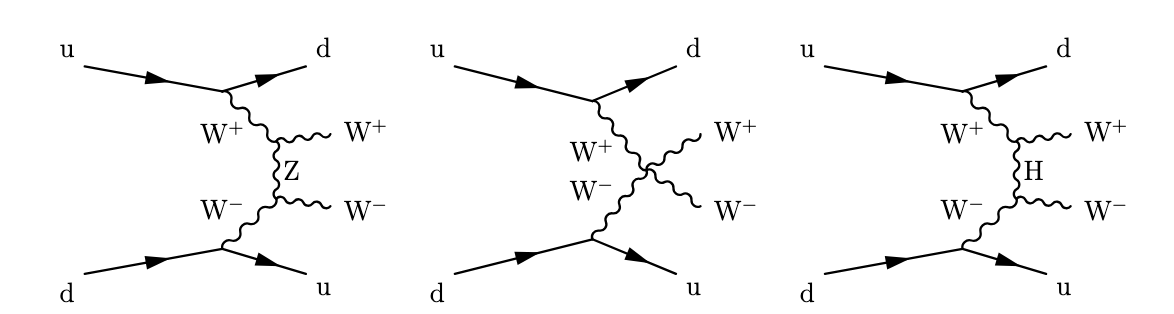 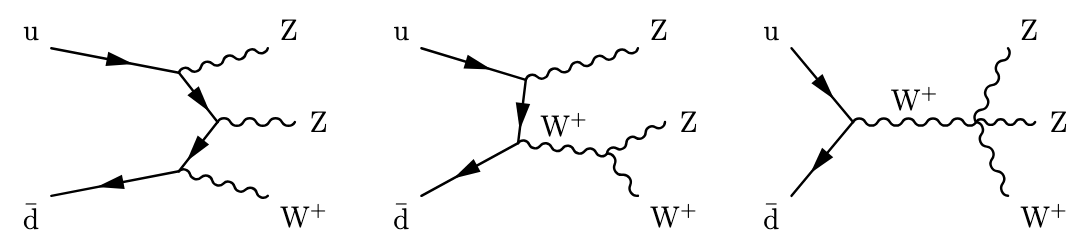 Triboson
Diboson 
EWK
Radiative
Quartic
Trilinear
Quartic
Vector boson Fusion and vector Boson scattering topology
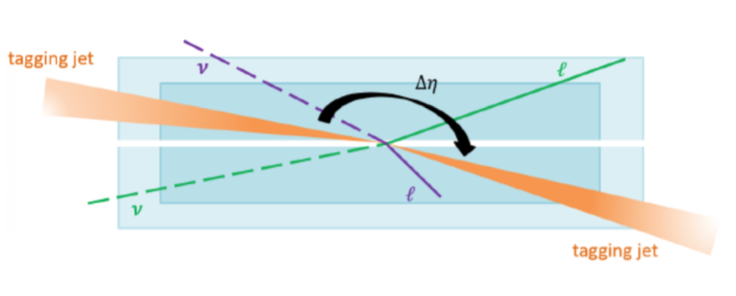 Signal topology: 
 2 jets with large pseudo-rapidity gap (𝚫𝜼𝒋𝒋) and invariant mass (𝒎𝒋𝒋)
 𝑽 = {𝑾, 𝒁, g} decay products emitted centrally with respect to the 2 jets
 Little QCD activity between the jets 
Missing transverse energy due to the escaping neutrinos (if any)
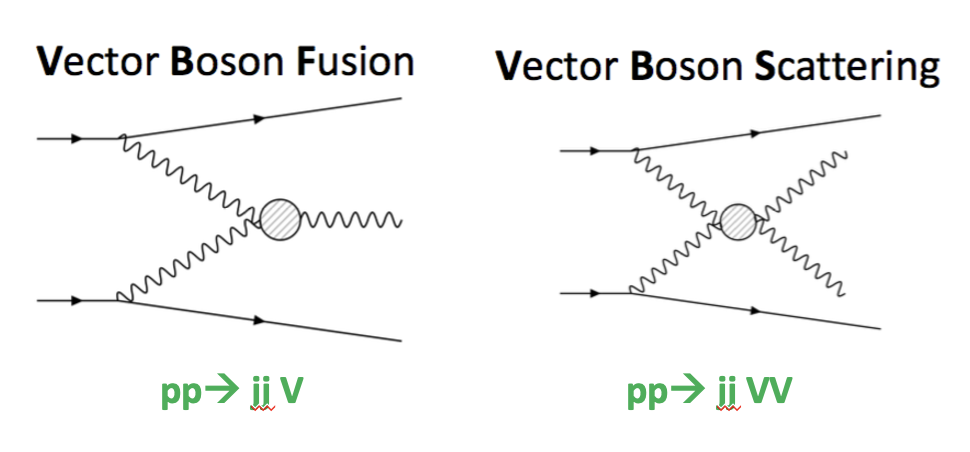 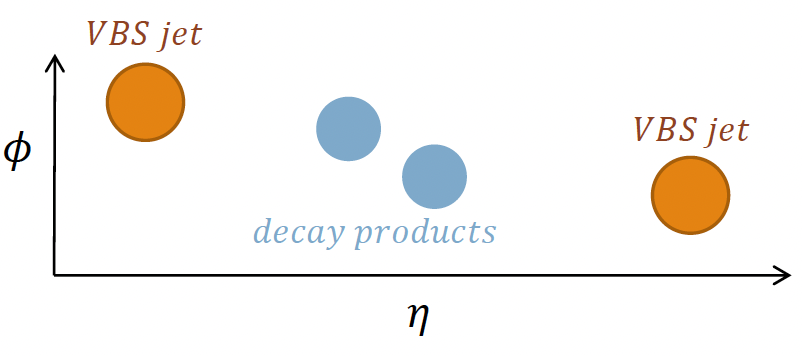 29
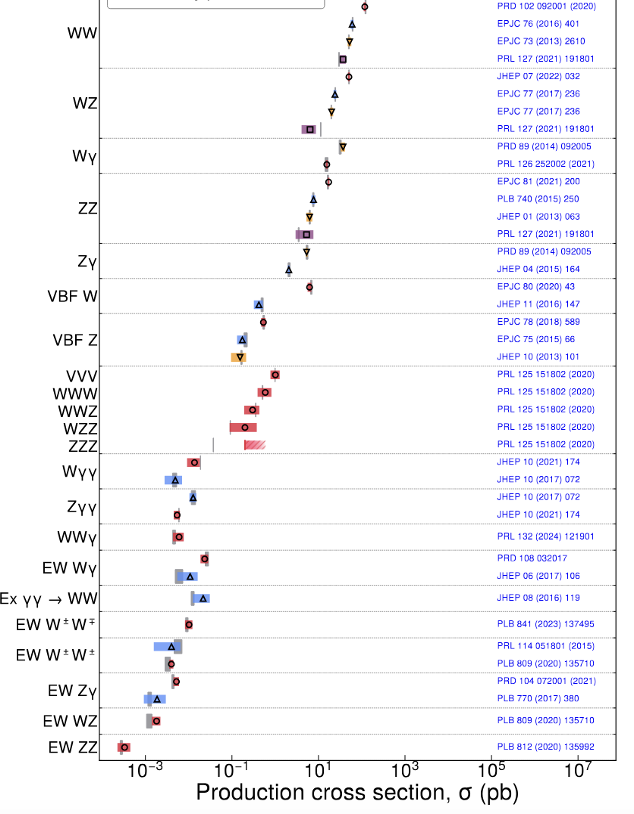 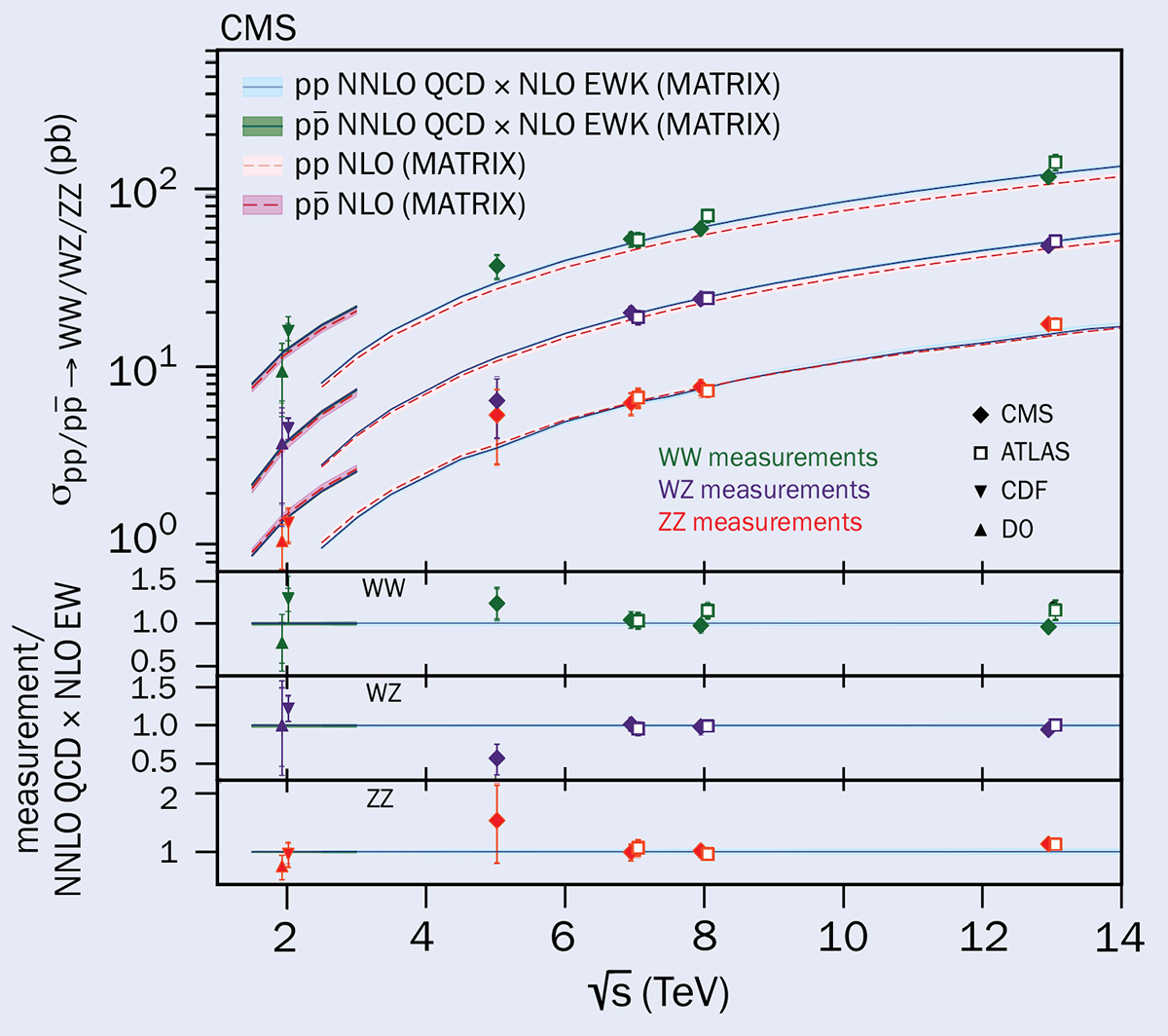 Diboson
Boson
EWK
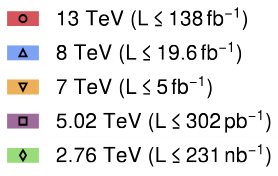 Triboson
Diboson 
EWK
11/6/2024
30
Multibosons search for New physics
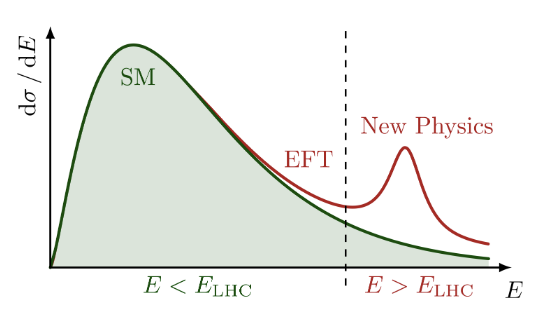 → Direct searches (resonances)
Vector Boson Fusion better signal to background and available phase-space
→ Indirect evidence for new physics via deviations in known SM processes
(1) Structure of EWSB not exactly as assume
 e.g. study Diboson Polarization  and Vector Boson Scattering
(2) If new particles are too heavy:
 Search for Anomalous Couplings 
Trilinear & Quartic
 New operators as defined in the: Standard Model  Effective Field Theory (SMEFT)
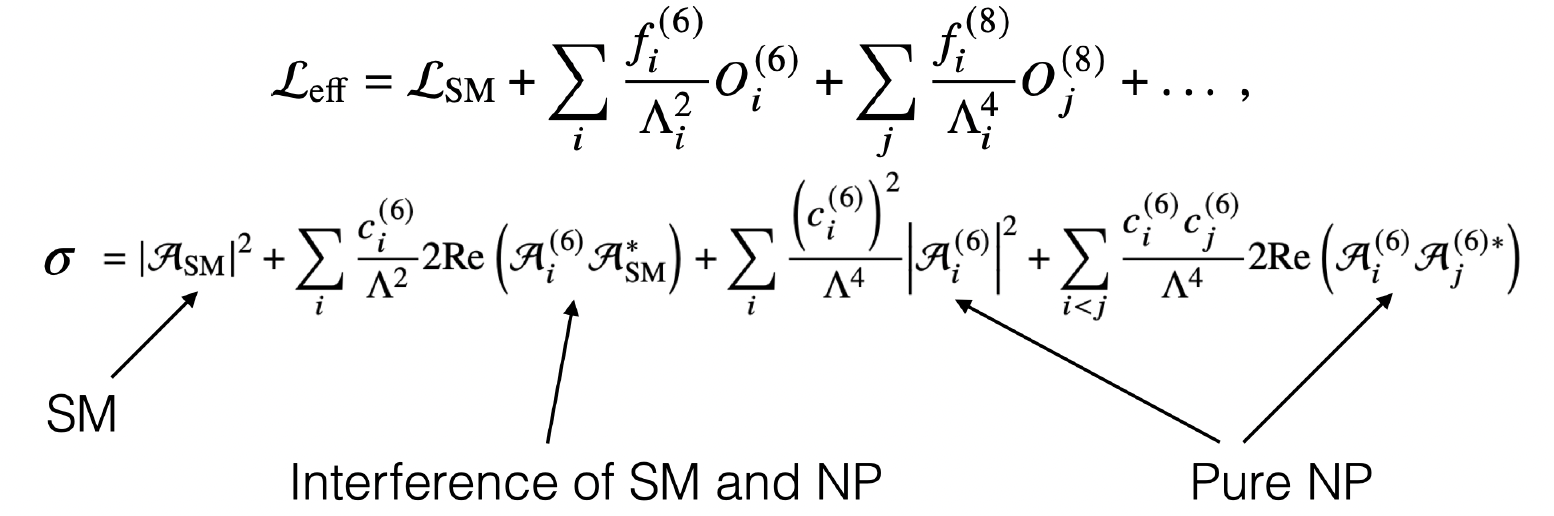 “The present educated view of the standard model, and of general relativity, is again that there are leading terms in effective field theory”
	                   S. Weinberg, hep-th/970227
31
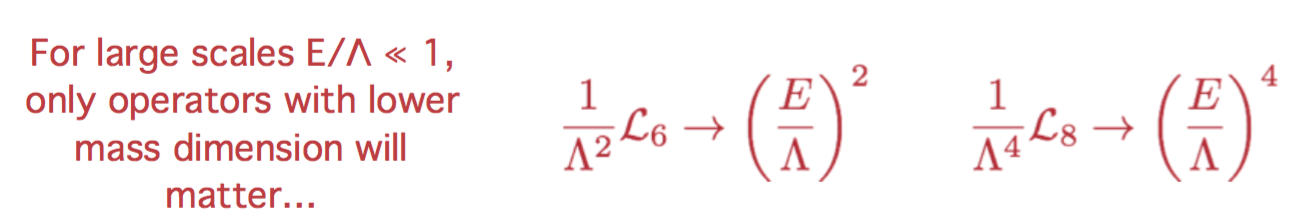 More on anomalous  couplings and SMEFT
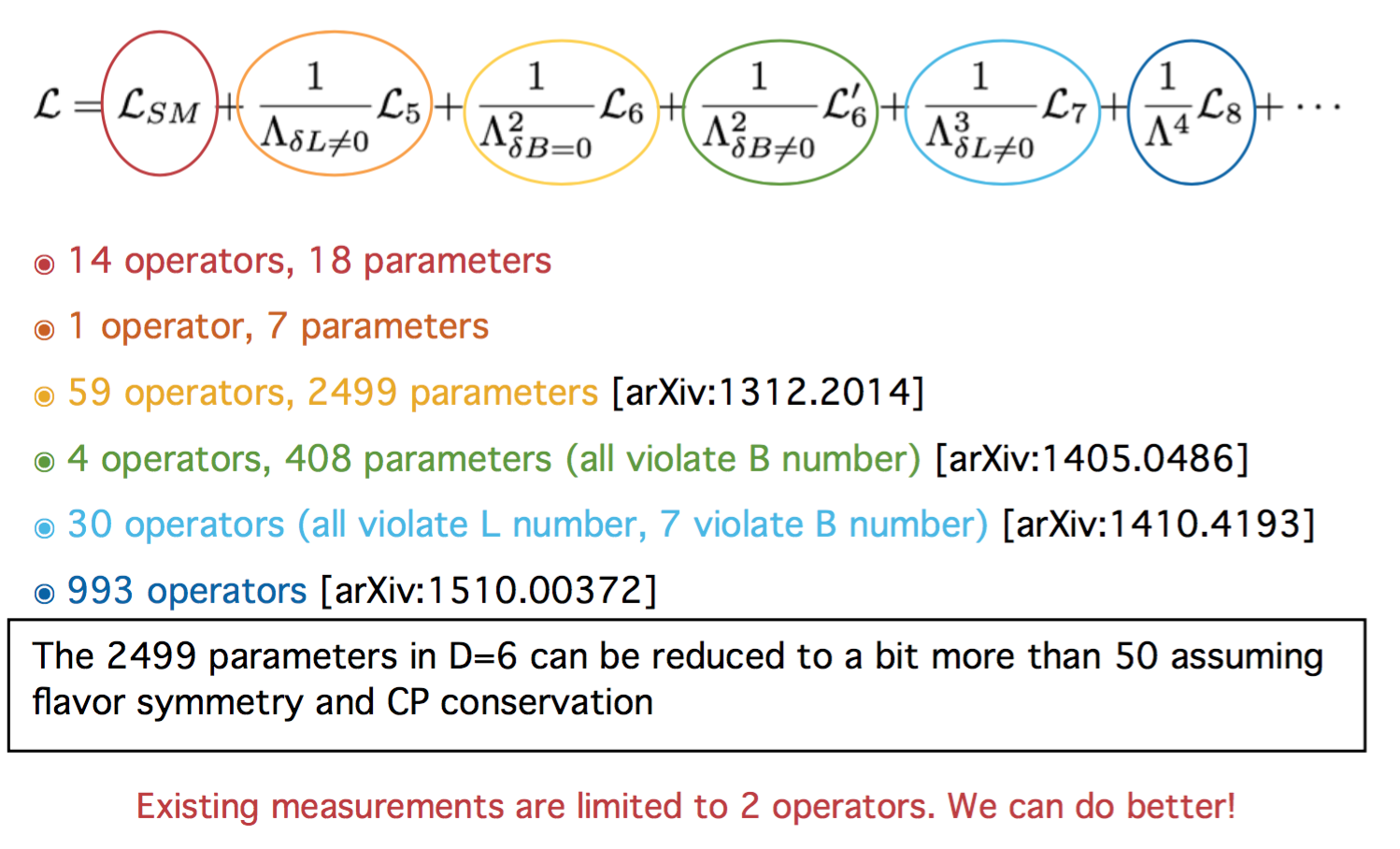 11/8/17
32
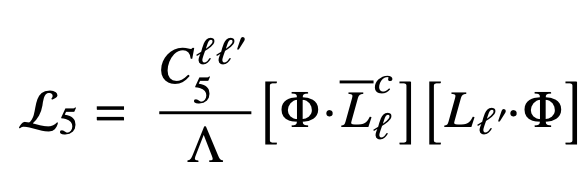 Dim-5 operators
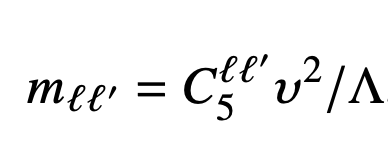 Dim-5 Weinberg operator 
 Violates lepton conservation & can generate neutrino mass 
 ATLAS & CMS set limits on same-sign using lljj
 μμ, eμ, and ee final states
Upper limits on effective Majorana mass in μμ: 

ATLAS: 16.7 GeV 
CMS: 10.8 GeV
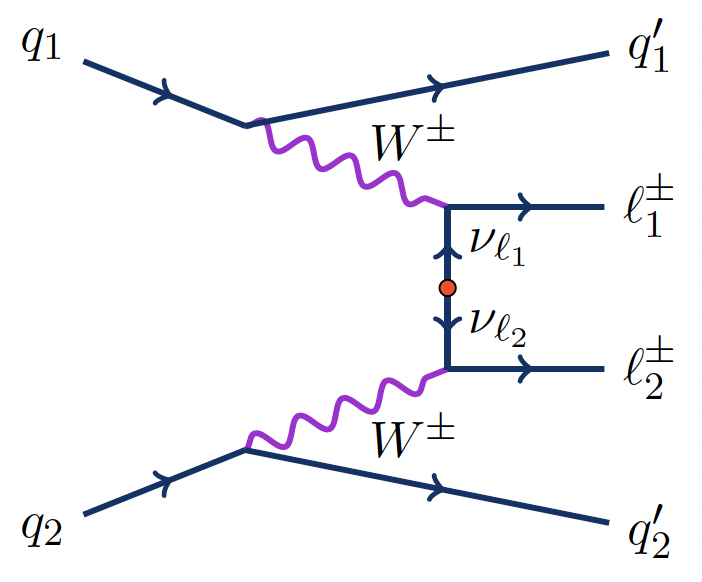 Arxiv:2206.08956
Arxiv:2305.14931 
Arxiv:2403.15016
33
Ultimate test will come from Combination of Many Standard Model processes
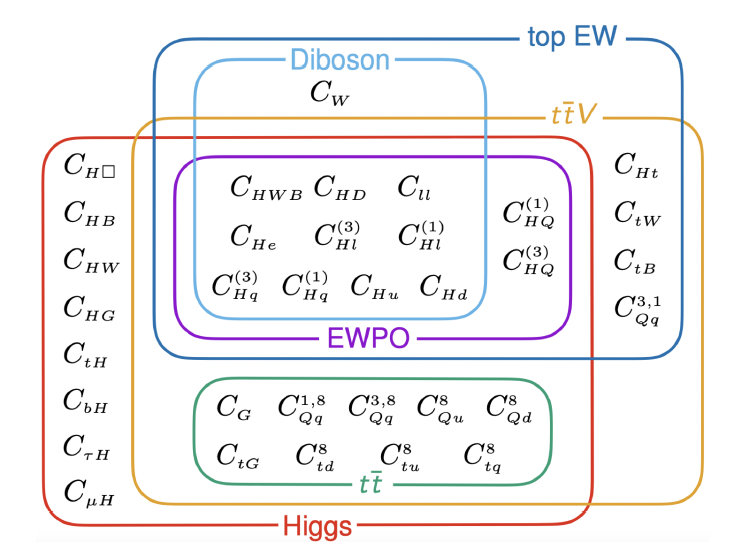 Many new results from ATLAS and CMS with limits on anomalous SMEFT dim-6 and dim-8 operators with full run-2 dataset 

Many differential cross sections available to improve sensitivity.

One observable ⇒ several contributing operators

One operator ⇒ affects several observables.

Ultimately ⇒ global analysis, efforts already reported first results
CMS-PAS-SMP-24-003
ATL-PHYS-PUB-2022-037
34
TriPle Gauge Couplings: Longitudinal polarization in ppWZ
Enhance 00 contribution with high pZT selection.

BDT to separate 00 from TT+0T+T0.

Likelihood fit of BDT discriminant.          ⇒ extract f00, f0T+T0, total norm.

Polarization  templates used in  predicted signal and background fractions
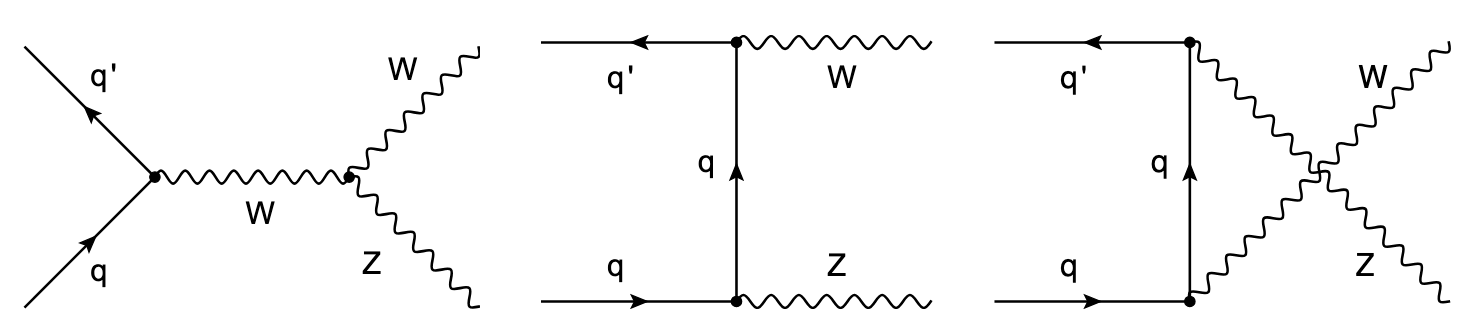 arXiv:2402.16365
35
JHEP 07 (2022) 032
Triboson production: 1st observation of WZg & WWg
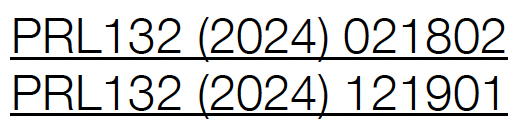 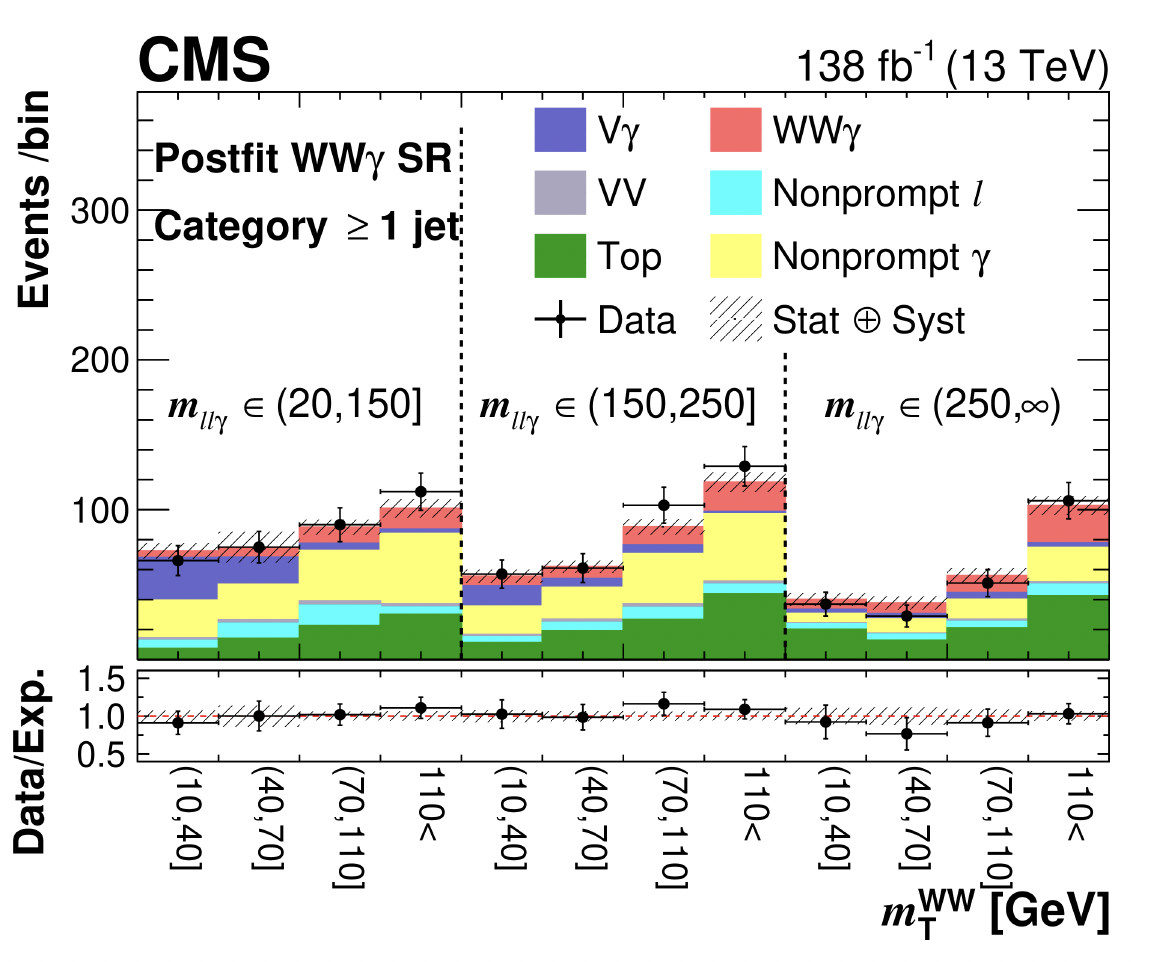 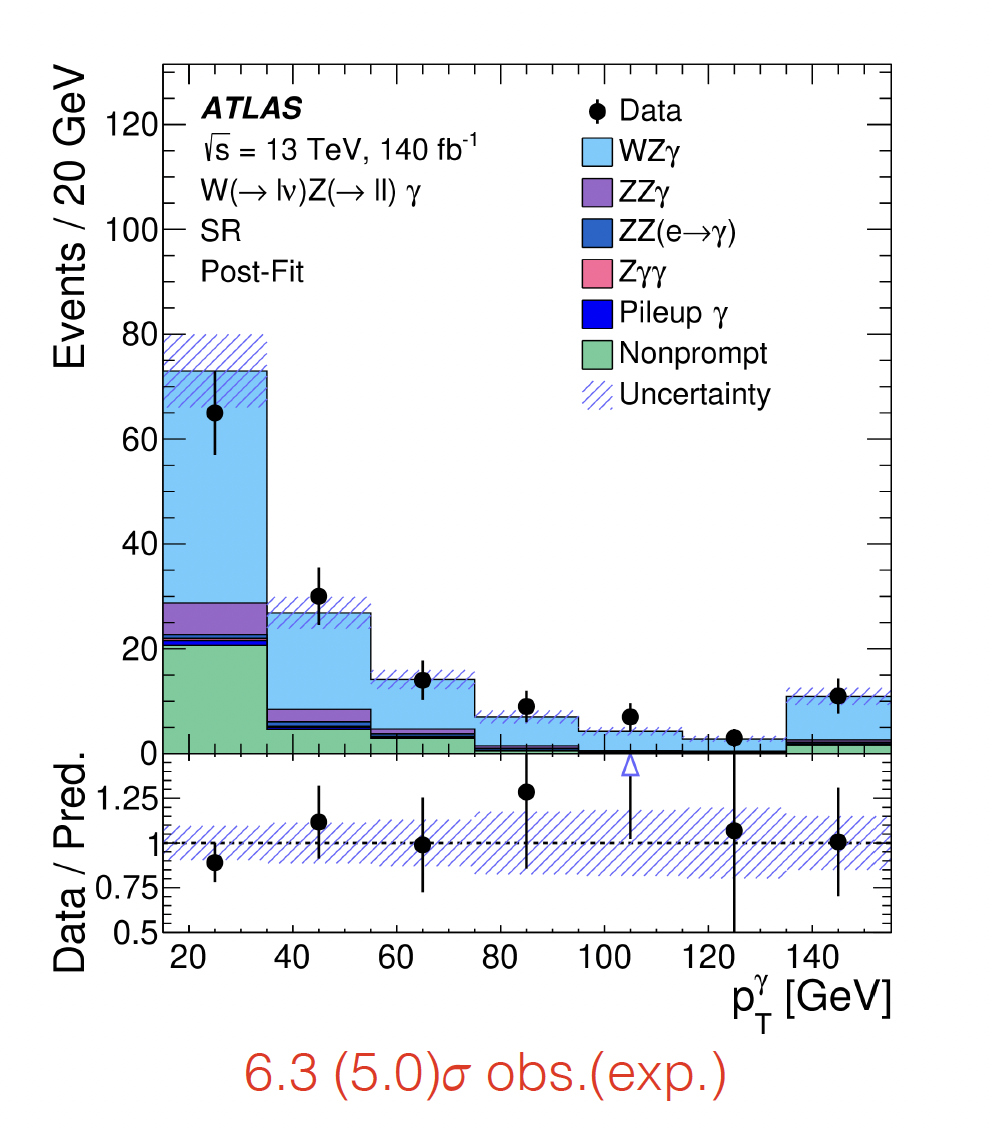 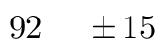 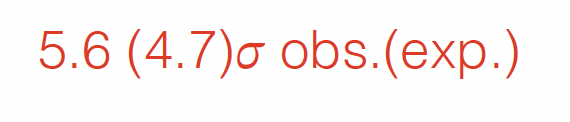 36
Vector Boson Scattering ppVVjj where V=W, Z, g
11/6/2024
37
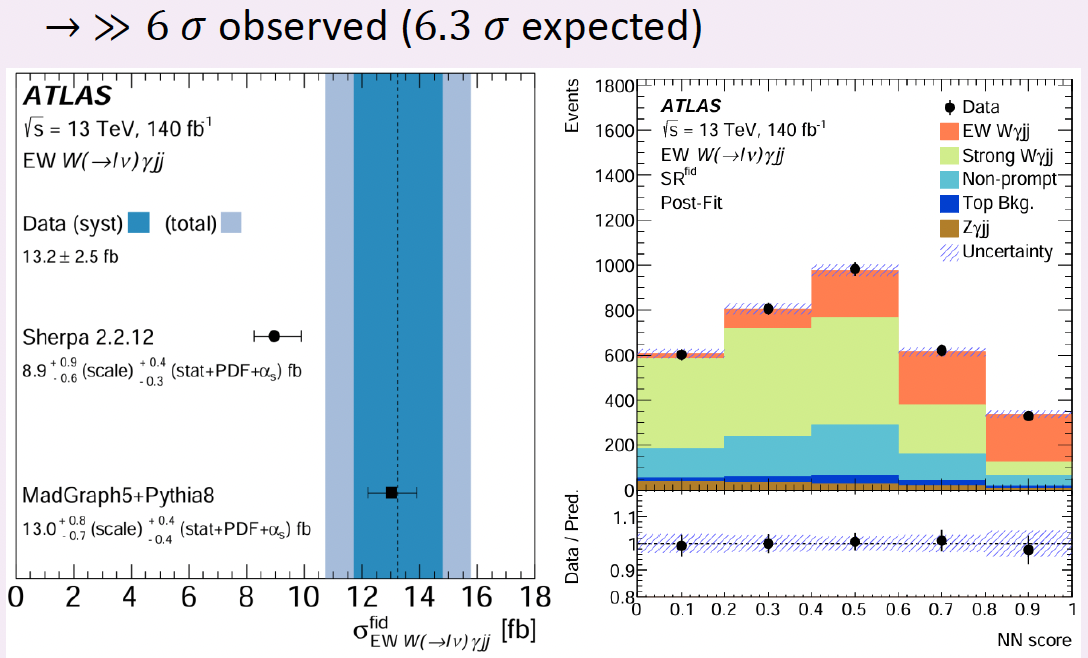 Vector Boson Scattering pp Wgjj
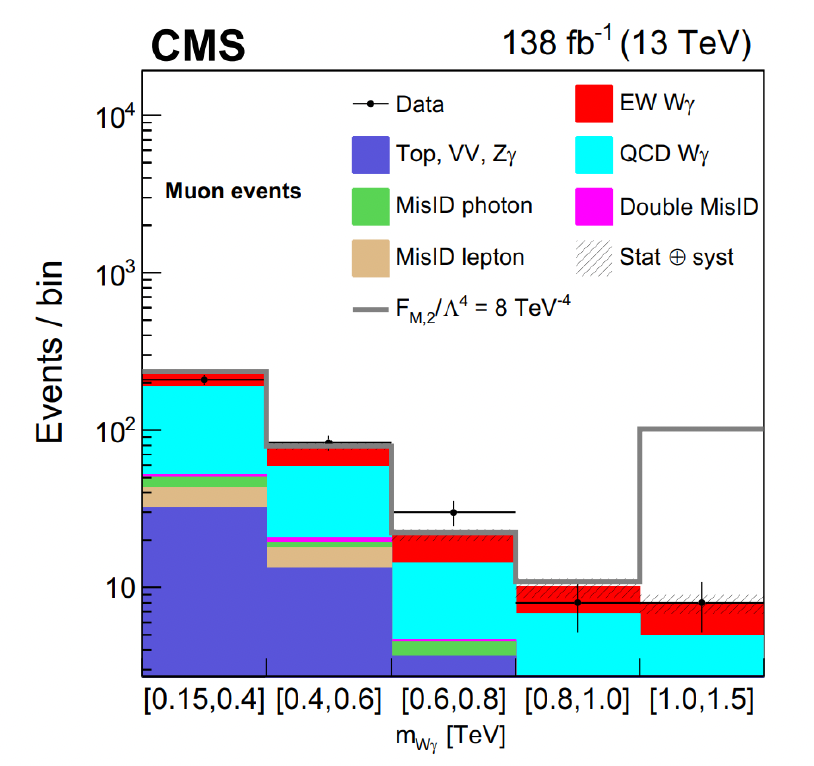 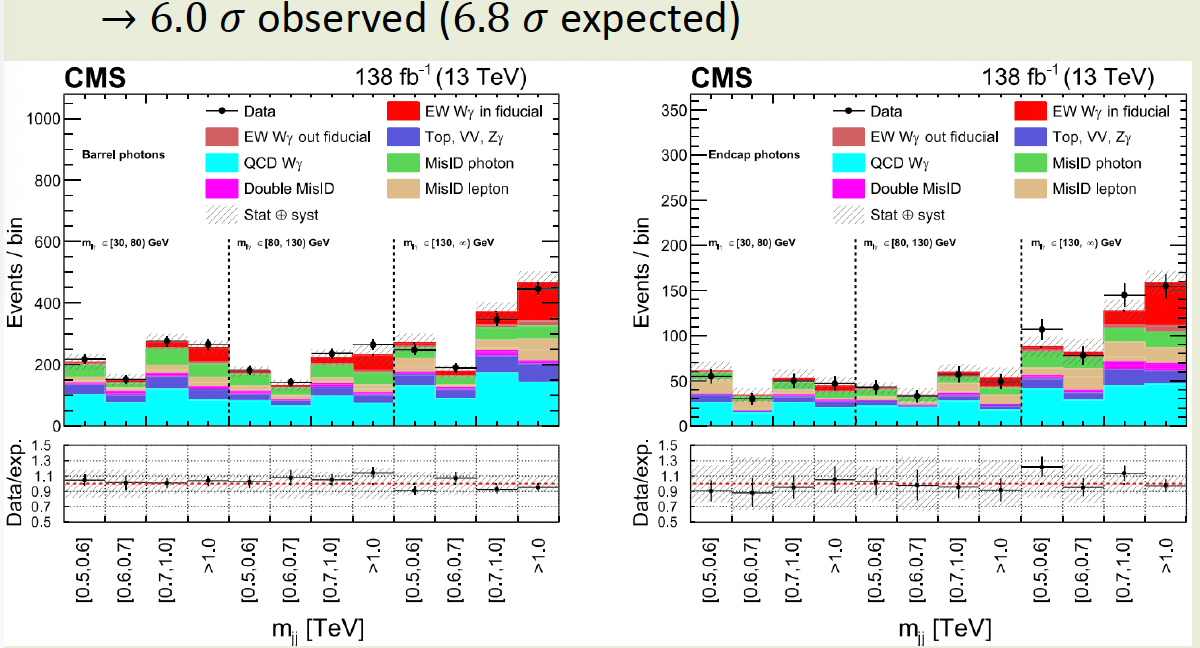 11/6/2024
38
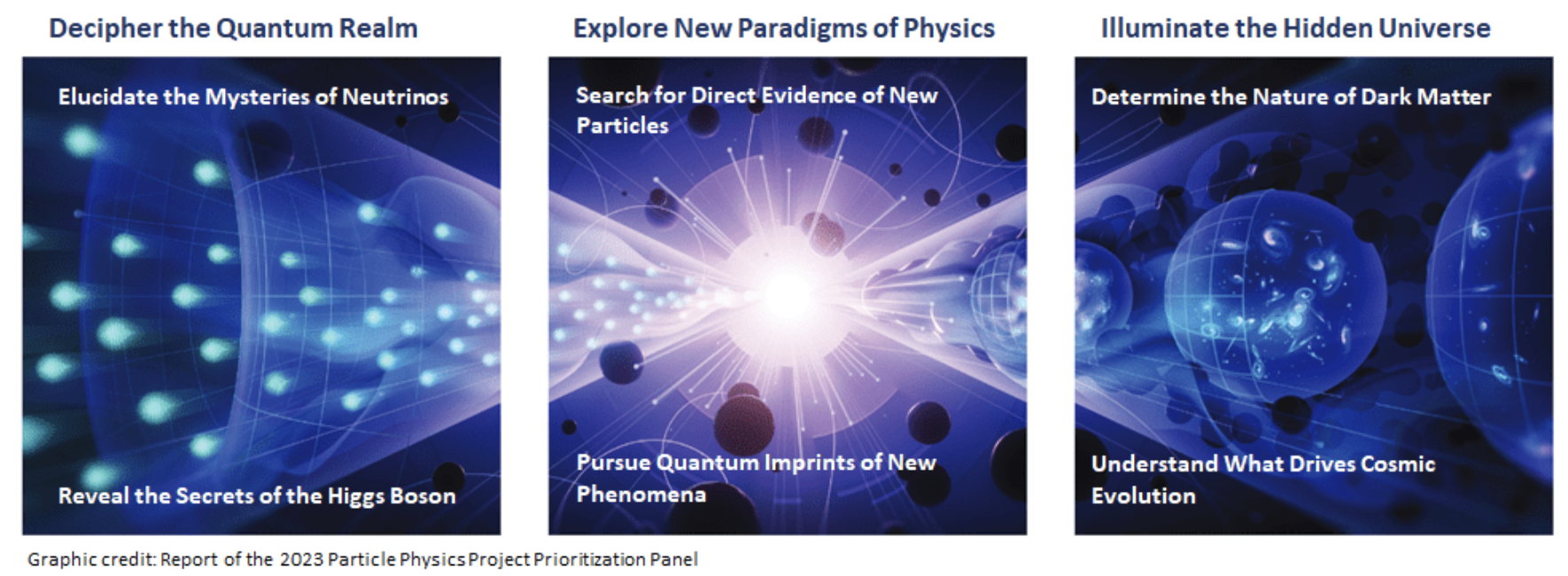 Plenty to do!!!  Electroweak physics continues to be one of our strongest tools to search for Physics Beyond the Standard Model.
Conclusion